Post-Ananias Litigation
Motion for New Trial and Motion to Vacate
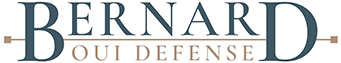 HELLO!
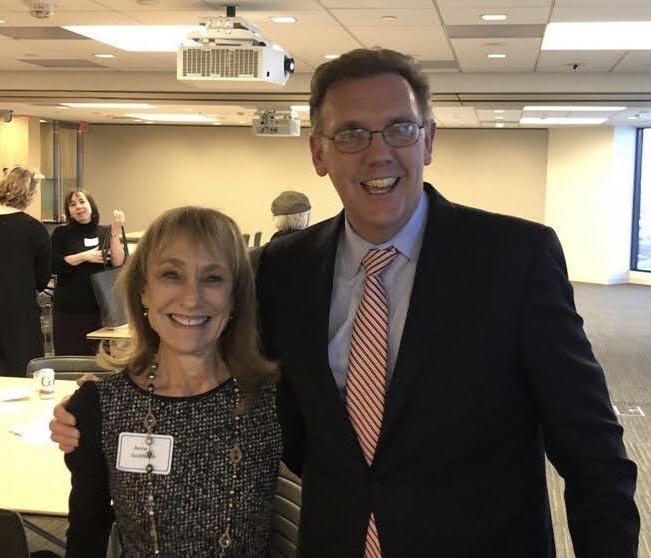 I AM JOE BERNARD
You can contact me at joe@bernardatlaw.com. 
One Monarch Place 
Suite 1160 
Springfield, MA 01144
413-731-9995
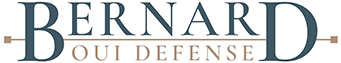 2
Current State of Affairs
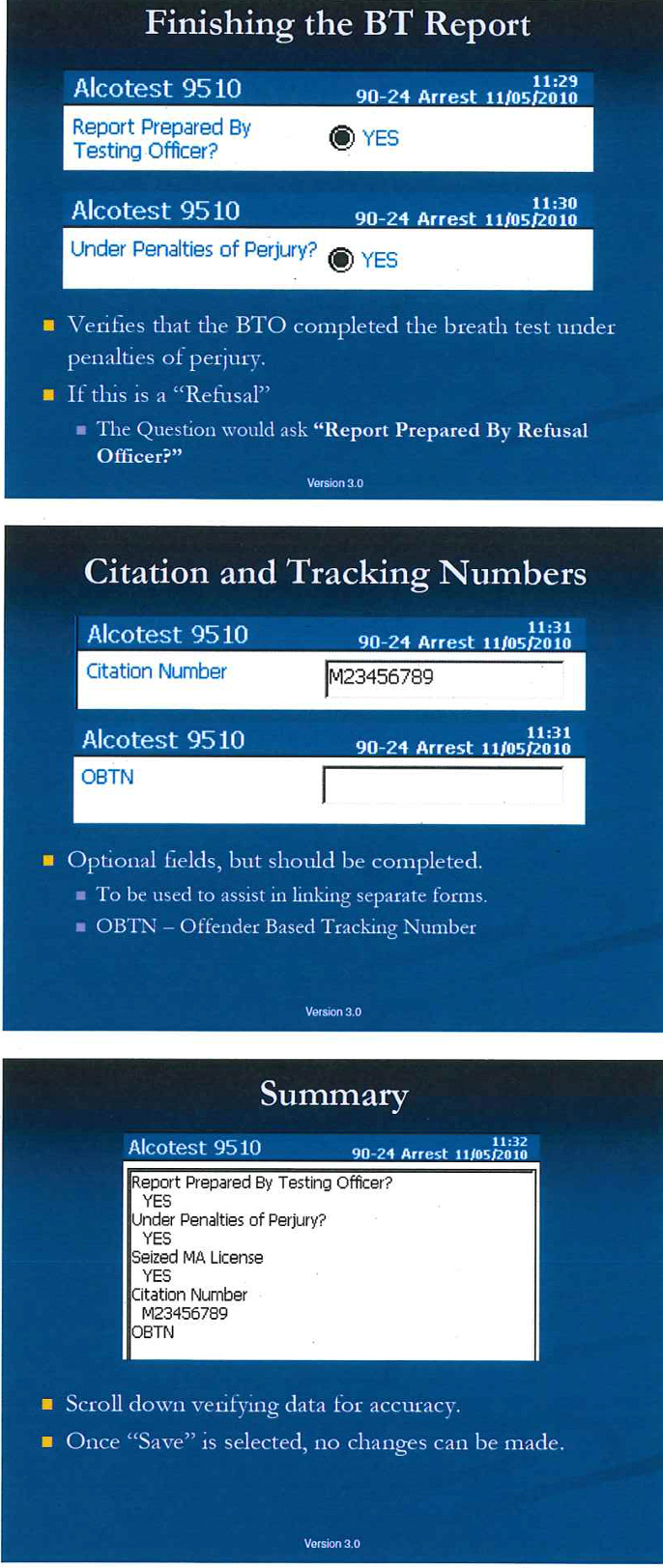 Uncertified Breath Test Operators

Cleaning and Mouthpiece protocols

Training

Missing Fields
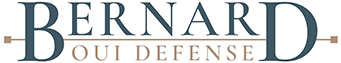 Letter to Chief Justice Carey
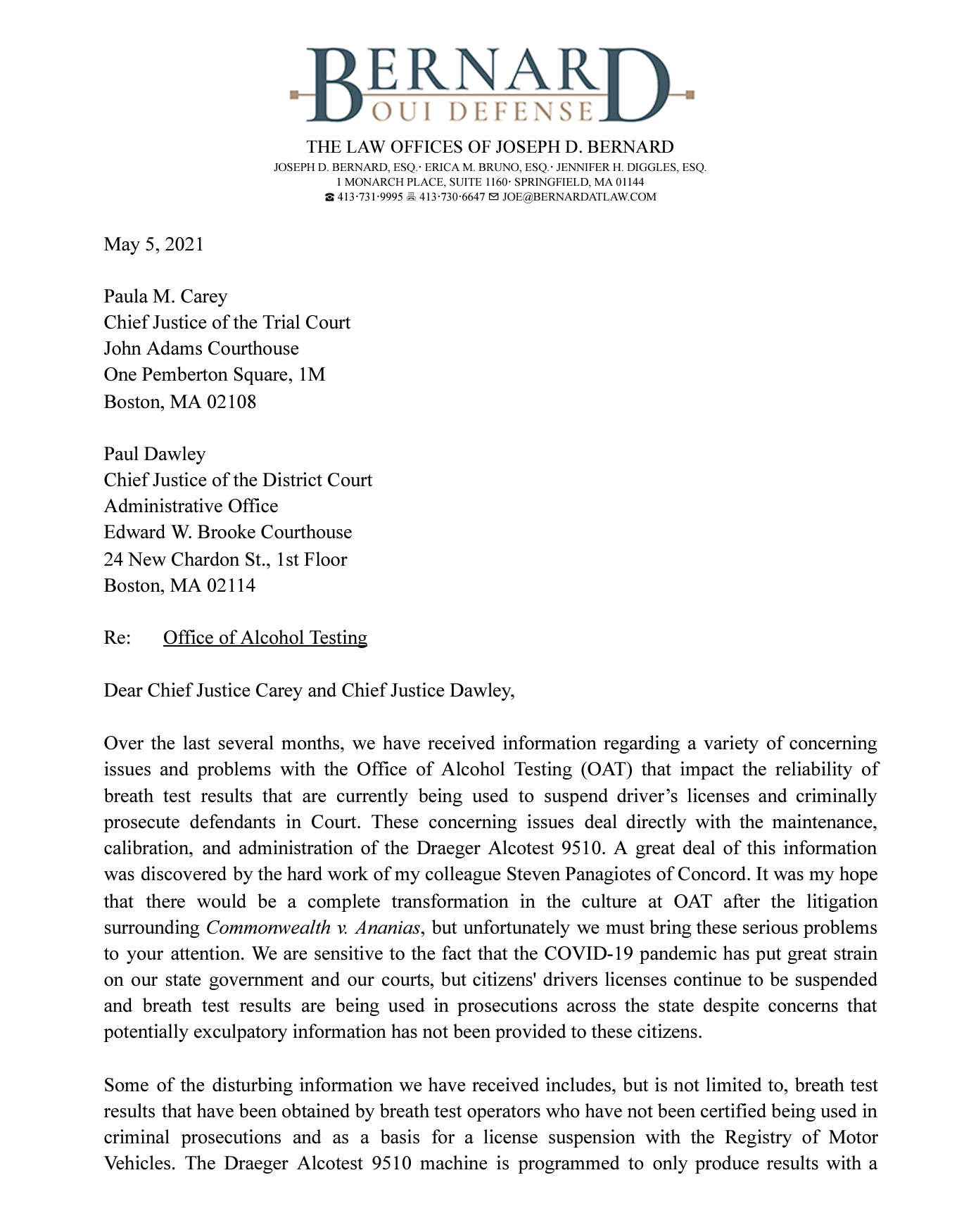 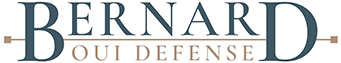 4
Current State of Affairs Cont.
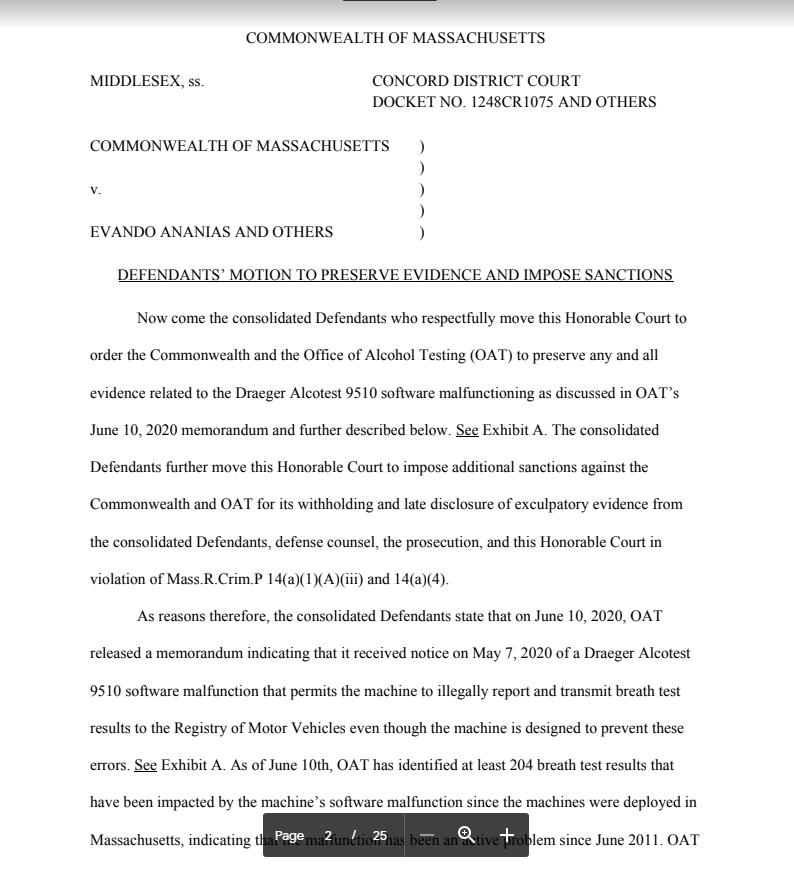 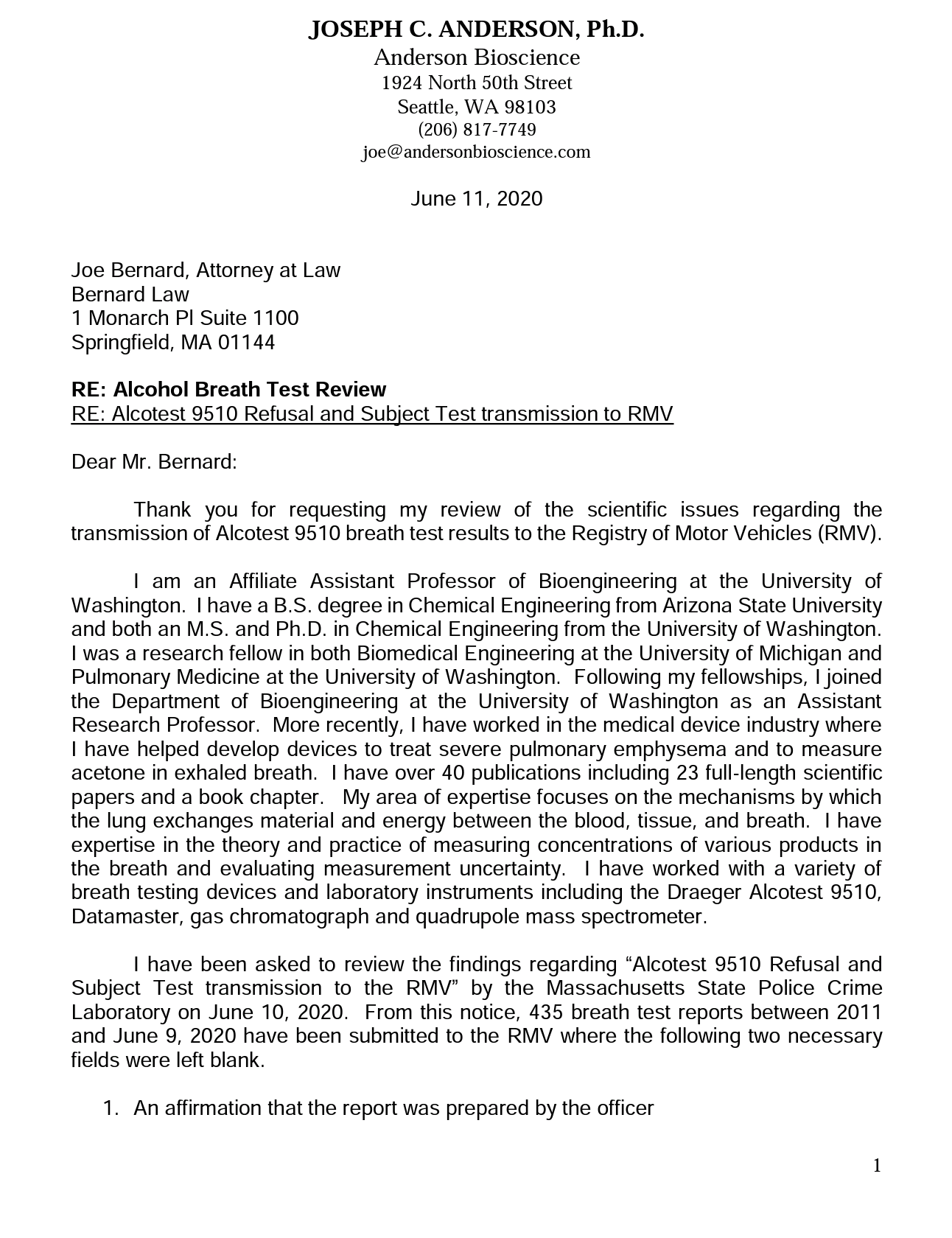 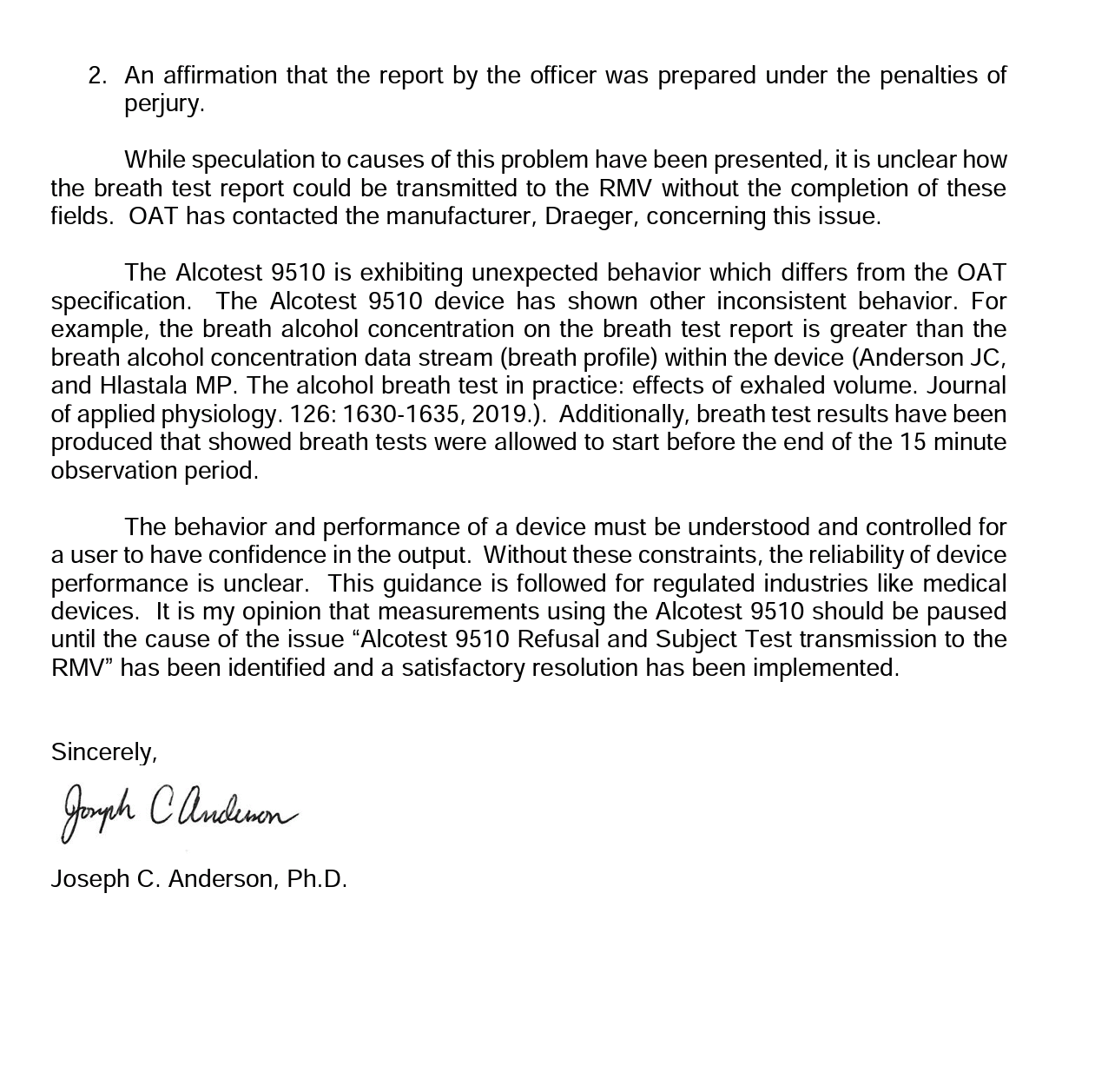 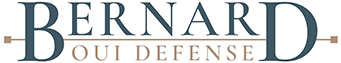 Current State of Affairs:
Discovery Request by Prosecutors
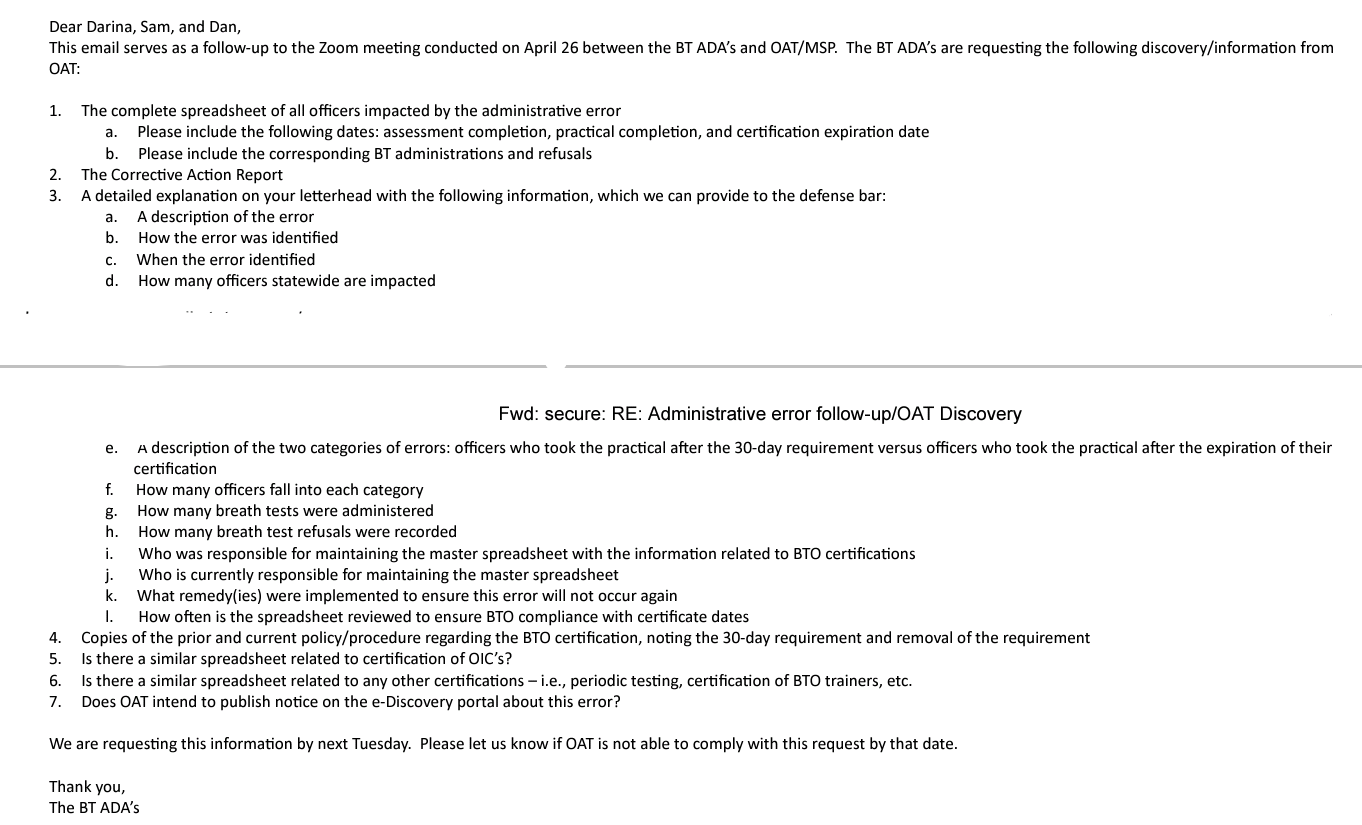 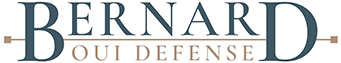 Current State of Affairs:
Mouthpiece / Cleaning
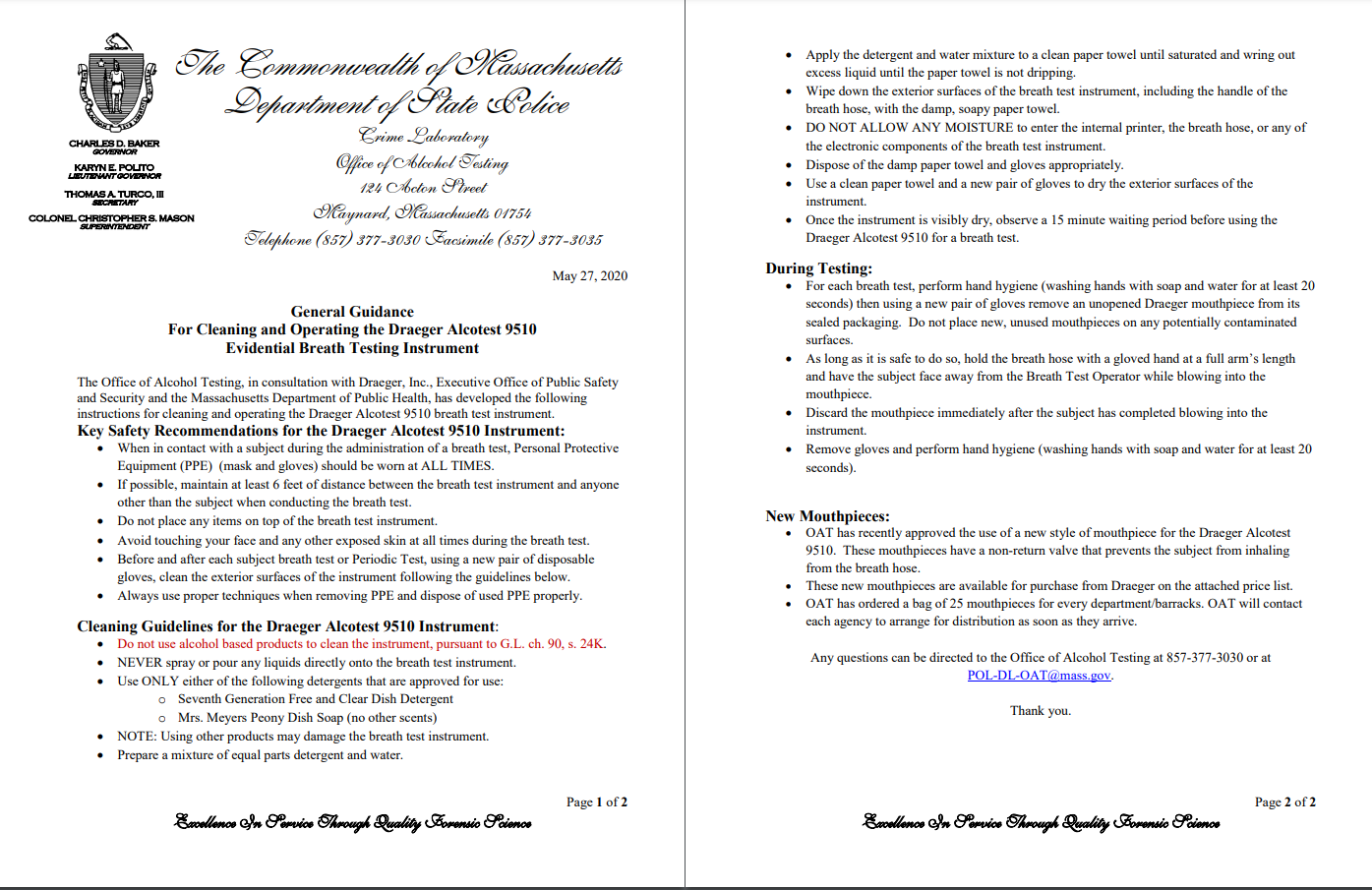 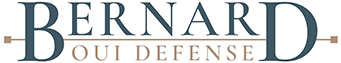 History is Crucial!
1
The history of Commonwealth v. Ananias
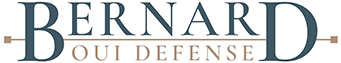 Commonwealth v. Ananias: Daubert Hearing
Defendant’s Challenge - Are the BT’s reliable?
Source Code
Blood to Breath Ratio Science
Interfering Substances
OAT Methodology & Policies
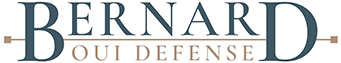 9
Judge Brennan Held:
Underlying science is reliable.
The underlying source code of the Draeger 9510 was developed and implemented in a manner that produces scientifically reliable BAC results.
The theory of blood to breath ratio underlying the algorithmic functions of the Draeger 9510 used to produce BAC results remains sound. 
OAT annual certification methodology/maintenance from Sept. 14, 2014 to the present produces scientifically reliable BAC results.
BAC results derived from a Draeger 9510 machine that was calibrated and last certified between June 2011 to September 14, 2014 are presumptively excluded from evidence (methodology/maintenance)  as the “Commonwealth cannot convince the Court that the Alcotest 9510 devices were calibrated in a manner that would produce scientifically reliable results,” as there were no formal written protocols in place prior to Sept. 14, 2014. Ananias, at 30, 31.
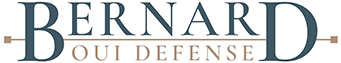 10
Ananias Litigation Overview
Ananias I - Two week hearing
Experts testifying from around the world
Decision to exclude breath test due to being presumptively unreliable between June 2012 and September 14, 2014

Motion to Compel and Impose Sanctions - 432 Worksheets

EOPSS Investigation

Ananias II/Agreement - Order of presumptively unreliable expanded (+ can’t use at trial) to include results from June 2011 until OAT filed for an application for accreditation with ANAB that is demonstrably substantially likely to succeed.

Ananias III - Three day hearing-establishes the end date of the exclusion of April 18, 2019
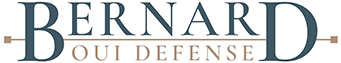 11
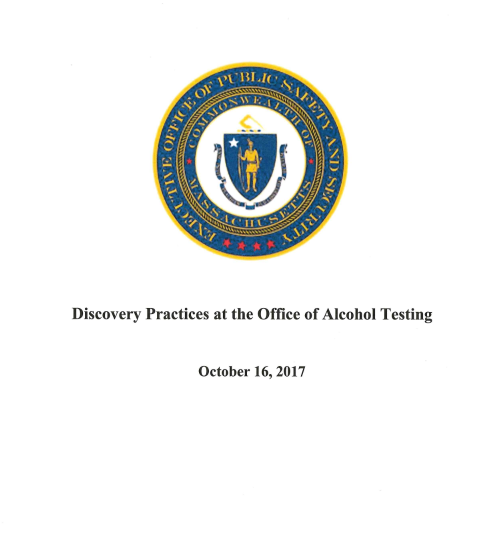 EOPSS Investigation
There were hundreds of pages of documents that represented failures of the annual calibration process that were intentionally withheld by the OAT.
The Executive Office of Public Safety and Security conducted an investigation into discovery practices at the OAT, shortly after the filing of the Motion for Sanctions in this matter. The parties agreed to stipulate to the facts contained within the report released by EOPSS.
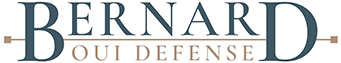 12
EOPSS Investigative Report - 128 Pages
The investigation revealed that OAT has made:
“serious errors of judgment in its responses to court-ordered discovery, errors which were enabled by a longstanding and insular institutional culture that was reflexively guarded, which frequently failed to seek out or take advantage of available legal resources, and which was inattentive to the legal obligations borne by those whose work facilitates criminal prosecutions.”
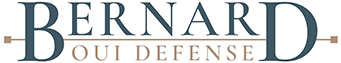 13
JOINT AGREEMENT/
COURT ORDER
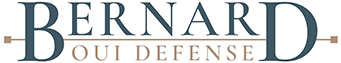 14
The Agreement: Jointly Recommended Solution
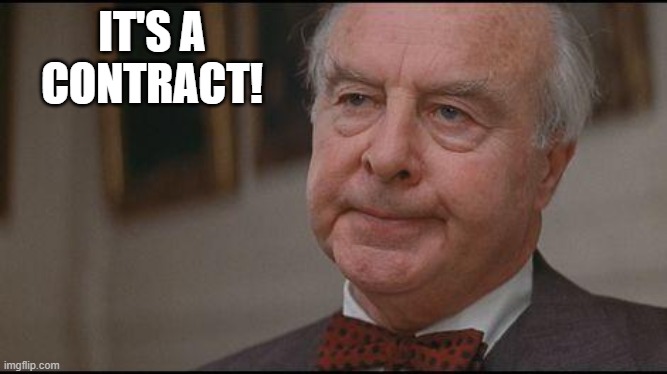 Copies of The Agreement can be found on my website, www.bernardouidefense.com under the “OUI Defense Blog” Section.
OAT will apply for ANAB accreditation by August 1, 2019. Which they received on June 13, 2019.
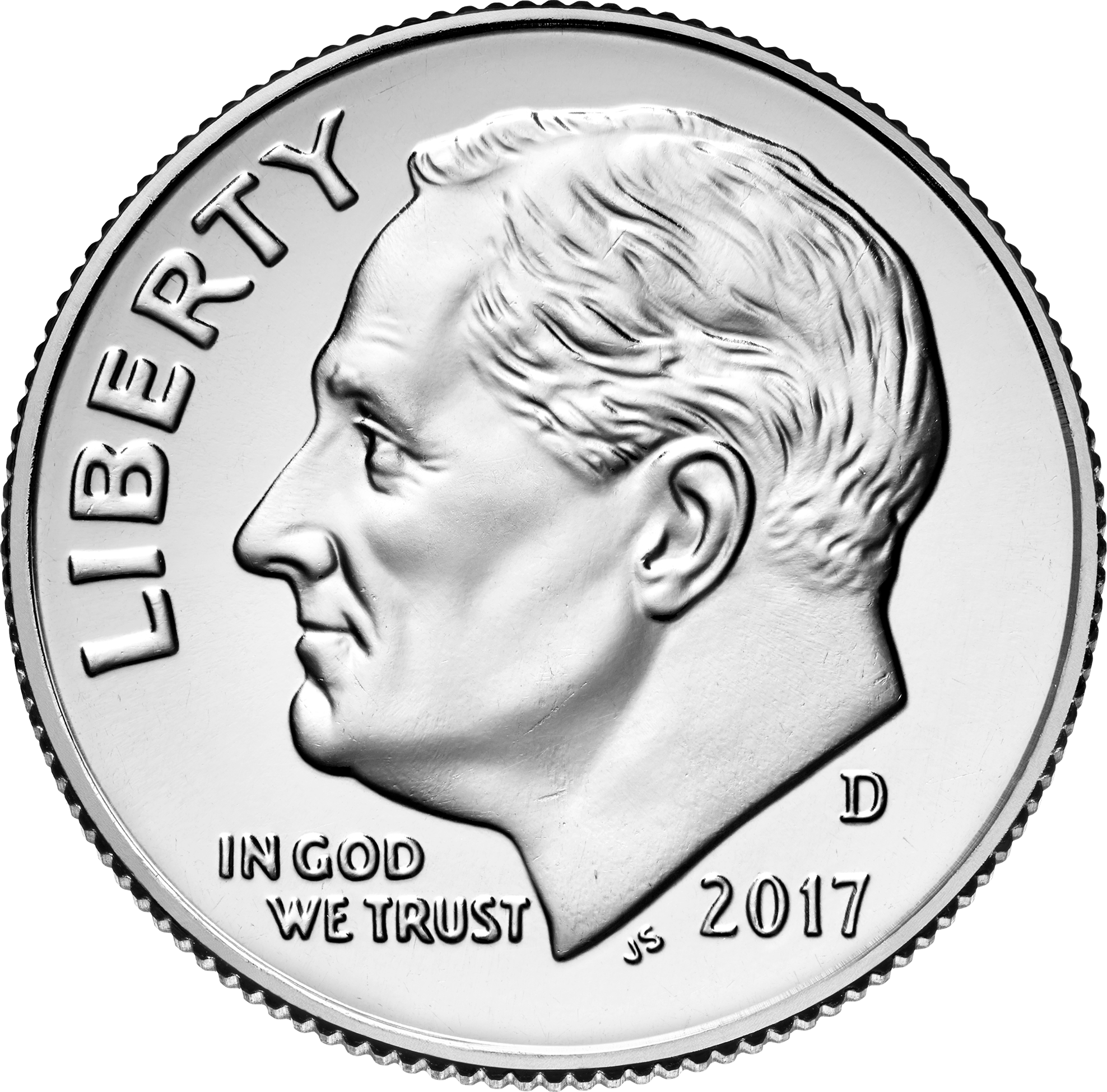 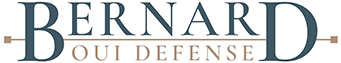 15
The Agreement: Jointly Recommended Solution
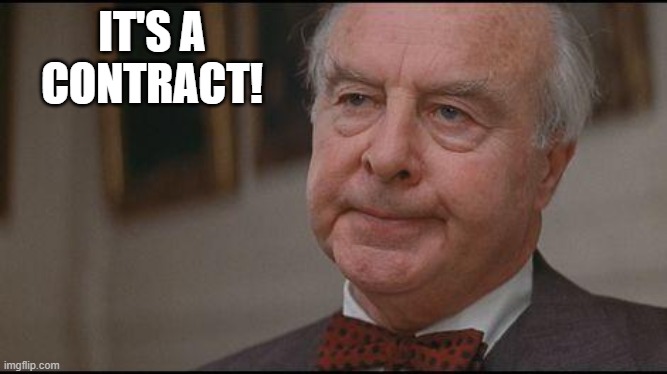 -There was an additional 432 worksheets that represented failures of the annual calibration process.
-The 432 failed worksheets were intentionally withheld by the OAT.
- The withheld failing annual calibration worksheets were exculpatory materials.
-Expand the unreliable presumptive order + Can’t use at trial.
Order: 	“The degree to which OAT’s misconduct impeded the consolidated defendant's’ ability to obtain to obtain a full, fair and complete Daubert/Lanigan hearing is difficult to quantify. It certainly was not negligible, “...would have impacted this Court’s qualitative assessment of OAT’s methodology cannot be determined retrospectively...
It is these harms in the aggregate that this ruling must remedy through the imposition of sanctions.”
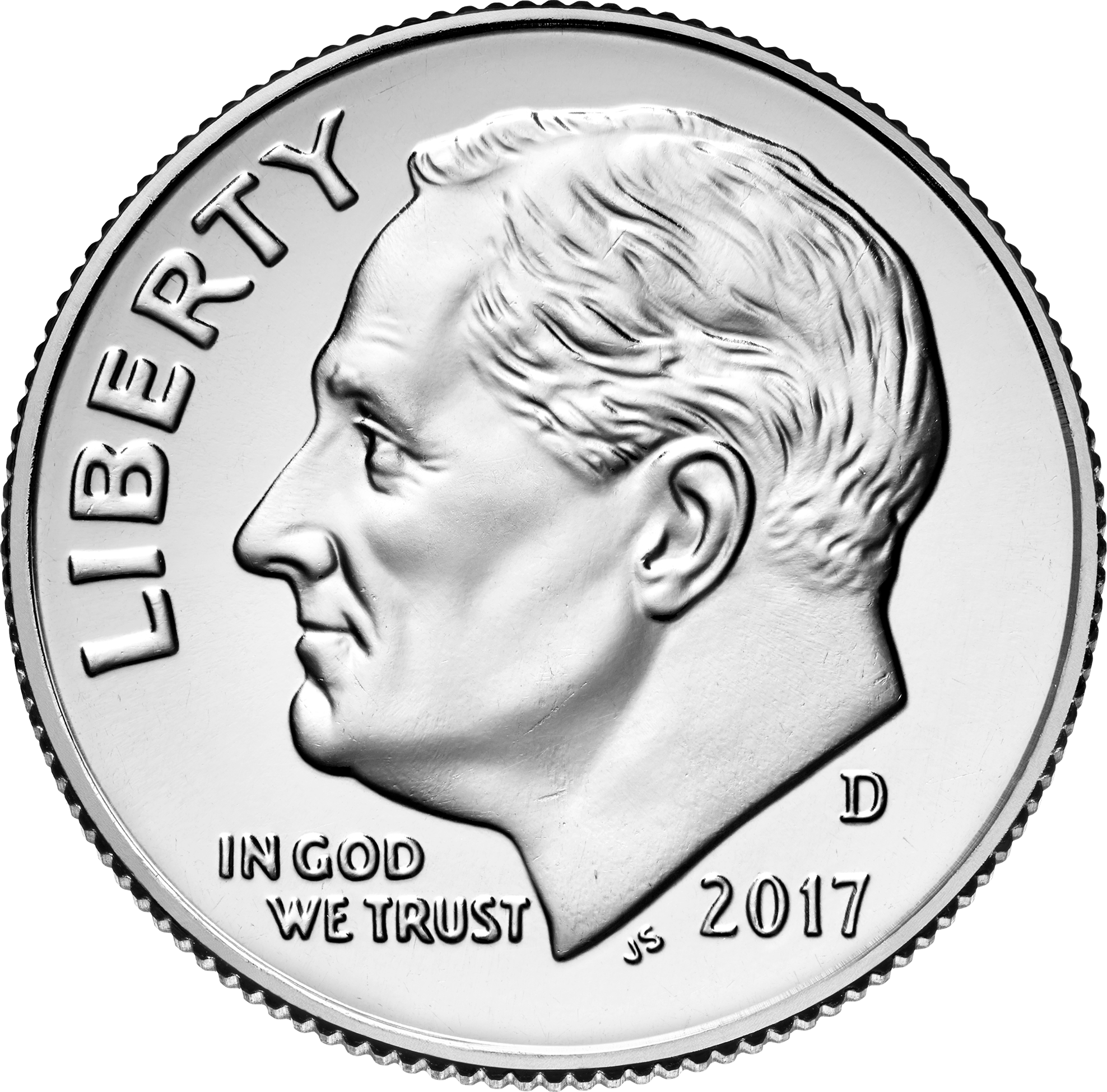 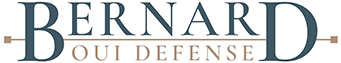 16
Expansion of the Court’s February 2017 Order
On Feb. 16, 2017, this Court ordered that the defendants’ Daubert motion be allowed as to any results produced by a device calibrated and certified between June of 2011 and September 14, 2014, and are presumptively… excluded subject to the possibility of a case-by-case demonstration of the reliability of OAT’s calibration of a particular device.

The parties agree to expand the period for which the instrument shall be deemed “presumptively… excluded” from use and   the Commonwealth agees not to seek to establish the reliability of OAT’s calibration at trial.
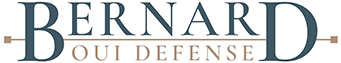 17
Expansion of the Court’s February 2017 Order: CARVE OUT
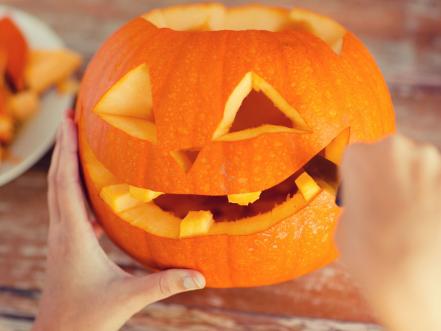 The Commonwealth further agrees not to seek to establish the reliability of OAT’s calibration and certification on a case-by-case basis in this enlarged period at trial in any offense alleging a violation of G.L. c. 90, or 90B except in cases alleging motor vehicle homicide by operation under the influence, in violation of G.L. c. 90, § 24G; operating under the influence causing serious bodily injury, in violation of G.L. c. 90, § 24L; and operating under the influence of liquor as a 5th or greater offense, in violation of G.L. c. 90, § 24(1)(a)(1).
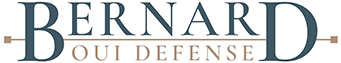 18
Expansion of the Court’s February 2017 Order
The parties had good-faith disagreements as to the date to which this period should be enlarged and agreed to submit the question for a hearing. The parties agree to be bound by the decision of this Court. The parties agree that the earliest date at which said period shall end will be August 31, 2017, and the latest date shall be the date at which OAT achieves accreditation. 
Judge Brennan’s decision landed in the middle - requiring OAT to filed an application for accreditation with that is demonstrably substantially likely to succeed.
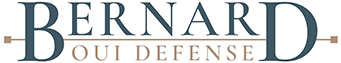 19
Judicial Estoppel: 
Precludes a party from taking a position in a case that is contrary to a position or agreement in earlier legal proceedings
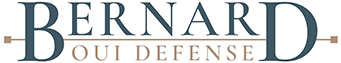 20
Judicial Estoppel
All parties agree to be bound by the foregoing proposal and recognize that the doctrine of judicial estoppel binds them to its terms. See Otis v. Arbella Mut. Ins. Co., 443 Mass. 634 (2005). All parties rely upon the agreements made herein to their detriment by foregoing an opportunity for a full hearing and adjudication before this Court. The parties further agree that all rights are reserved relative to the filing and argument of all speedy trial motions to dismiss pursuant to Mass. R. Crim. P. 36, our general laws, the Massachusetts Declaration of Rights, or the Constitution of the United States.
Section VII of the Jointly Recommended Resolution
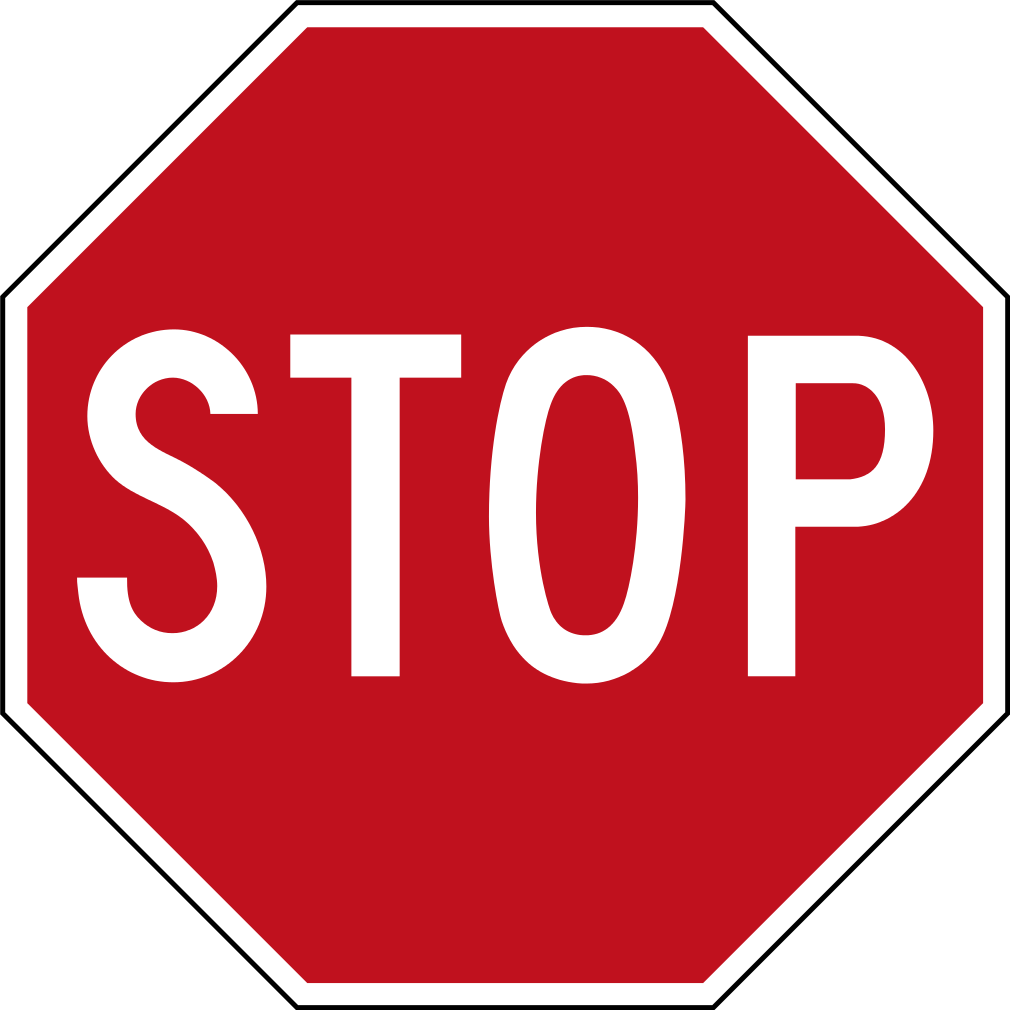 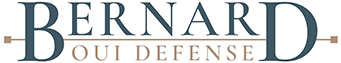 21
Impact of OAT’s Misconduct: Page 14 of Ananias II
“The degree to which OAT’s misconduct impeded the consolidated defendant's’ ability to obtain to obtain a full, fair and complete Daubert/Lanigan hearing is difficult to quantify. It certainly was not negligible. Similarly, the extent to which consideration of this withheld evidence in context, during real time cross-examination of Melissa O’Meara, would have impacted this Court’s qualitative assessment of OAT’s methodology cannot be determined retrospectively… 
It is these harms in the aggregate that this ruling must remedy through the imposition of sanctions.”
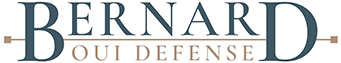 22
Brennan’s Final Order: Ananias III
On February 28, 2019, the OAT submitted its application of accreditation to ANAB satisfying Judge Brennan’s First Order.
On March 8, 2019, OAT uploaded its application onto the eDiscovery Portal, satisfying the Second Order.
Information regarding ANAB’s accreditation requirements and a link to purchase documentation was published on the eDiscovery portal, satisfying the Third Order.
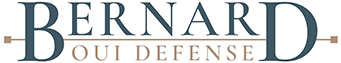 23
Brennan’s Final Order: Ananias III
On April 5, 2019, OAT promulgated discovery protocols and OAT’s Discovery Materials Policy was uploaded onto the eDiscovery portal, satisfying the Fourth and Fifth Orders.
On March 1 and March 28, 2019, OAT conducted trainings for its employees, which included issues and obligations relating to exculpatory evidence, satisfying the Sixth Order
The Seventh Order was satisfied on March 15 and April 4, 2019, when documents from discovery training, including attendance sheets, were uploaded onto the reference materials section of the eDiscovery portal under “Exculpatory Evidence Training”.
As a result, all Alcotest 9510 machines calibrated and certified on or after April 18, 2019 may be admitted.
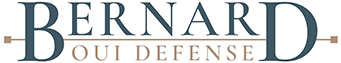 24
Brennan’s Order Relating to Excluding Breath Tests
Judge Brennan ordered that the period of presumptive exclusion of breath test results be extended until the Commonwealth demonstrates:
That OAT has filed an application for accreditation with ANAB that is demonstrably substantially likely to succeed;
That OAT’s accreditation application has been uploaded onto the eDiscovery portal;
That the ANAB Accreditation Requirements manual is available for viewing on the eDiscovery portal;
That OAT has promulgated discovery protocols consistent with those employed by the State Police Case Management Unite, including a definition of exculpatory evidence and an explanation of the obligation pursuant to such evidence; or, in the alternative, that the CMU is responsible for processing OAT’s discovery;
That OAT’s discovery protocol has been uploaded to the eDiscovery portal;
That all OAT employees have received training on the meaning of exculpatory information and the obligations relating to it; and
That all written material uses to train OAT employees on discovery, and particularly on exculpatory evidence, have been uploaded to the eDiscovery portal
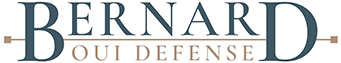 25
Method Validation
The 2017 ANAB Accreditation Manual for ISO 17025 requires the validation of methods
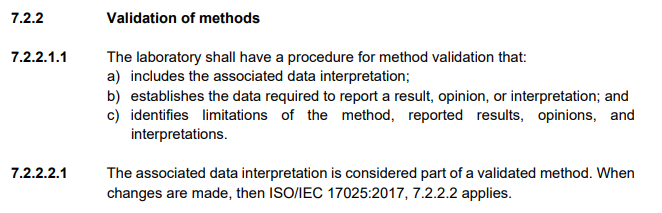 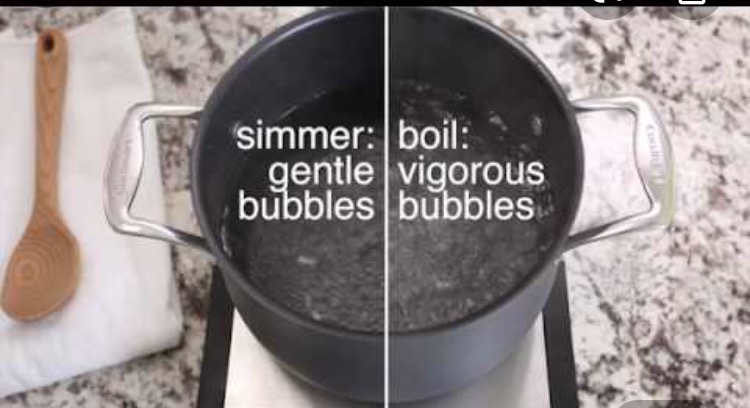 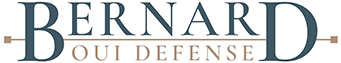 26
MOTION FOR NEW TRIAL
MOTION TO VACATE
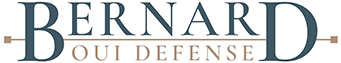 27
PLEA - Motion to Vacate Concepts
A judge "may grant a new trial at any time if it appears that justice may not have been done." Mass. R. Crim. P. 30 (b)...”

A motion for a new trial pursuant to Mass. R. Crim. P. 30 (b) is the proper vehicle by which to seek to vacate a guilty plea. Commonwealth v. Fernandes, 390 Mass. 714, 715 (1984). 

"...a defendant's guilty plea also may be vacated as involuntary because of external circumstances or information that later comes to light." See, e.g., Commonwealth v. Conaghan, 433 Mass. 105, 110 (2000).
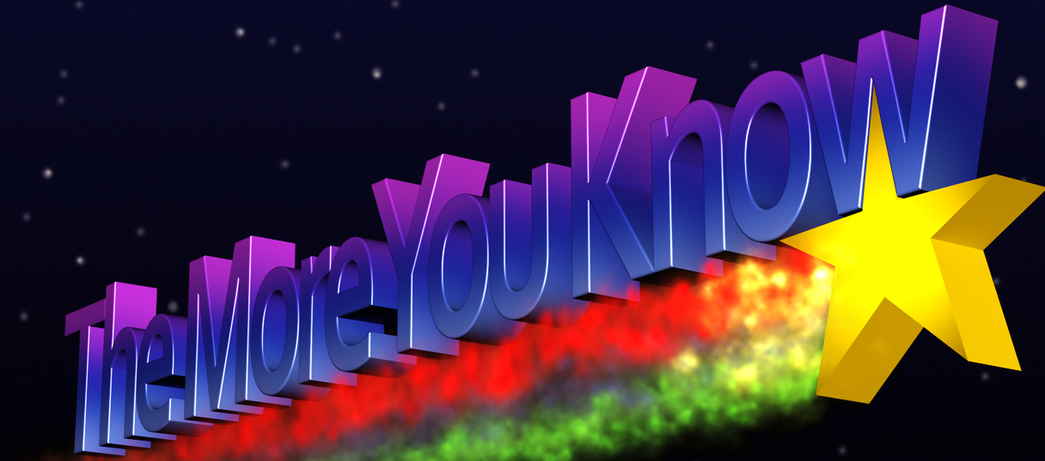 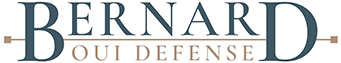 28
Motion to Vacate Plea
Judge Brennan’s decision is a basis for a motion for new trial pursuant to Rule 36. See Commonwealth v. Scott, 467 Mass. 336 (2014).
Newly discovered evidence 
Unreliability/exclusion of breath test results
Misconduct of OAT
Due Process - Involuntarily induced by egregious intentional government misconduct
Intentional withholding of exculpatory evidence

Contract Claim-Every DA from all counties
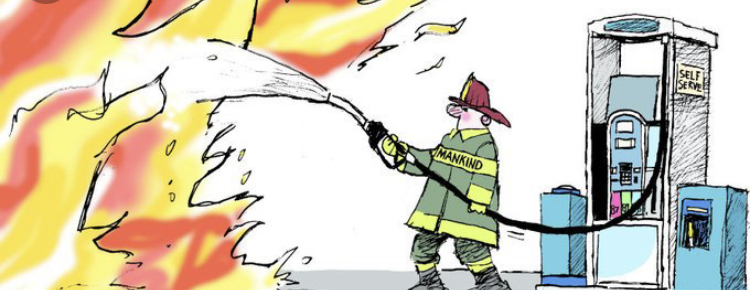 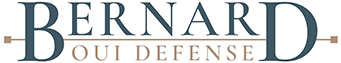 29
Know Your Cases
Commonwealth v. Scott, 467 Mass. 336 (2014) - Dookhan case, adapts the Ferrara standard.
Ferrara v. United States, 456 F.3d 278 (1st Cir. 2006) - The standard
Commonwealth v. Grace, 397 Mass. 303, 305 (1986) - Newly discovered and that it casts real doubt on the justice of the conviction.
Commonwealth v. Pike, 431 Mass. 212, 218 (2000) - The allegedly new evidence must be material and credible, and “carry a measure of strength in support of the defendant’s position.” 
Commonwealth v. Brown, 378 Mass. 165, 171 (1979) - Newly discovered evidence
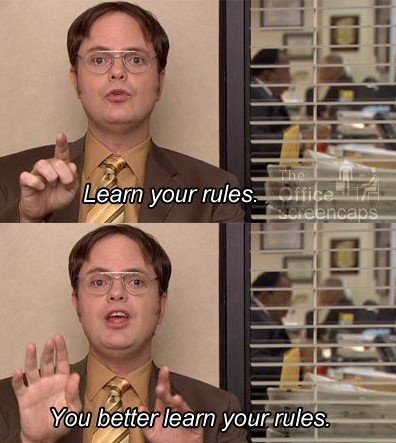 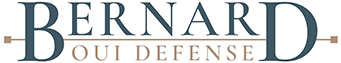 30
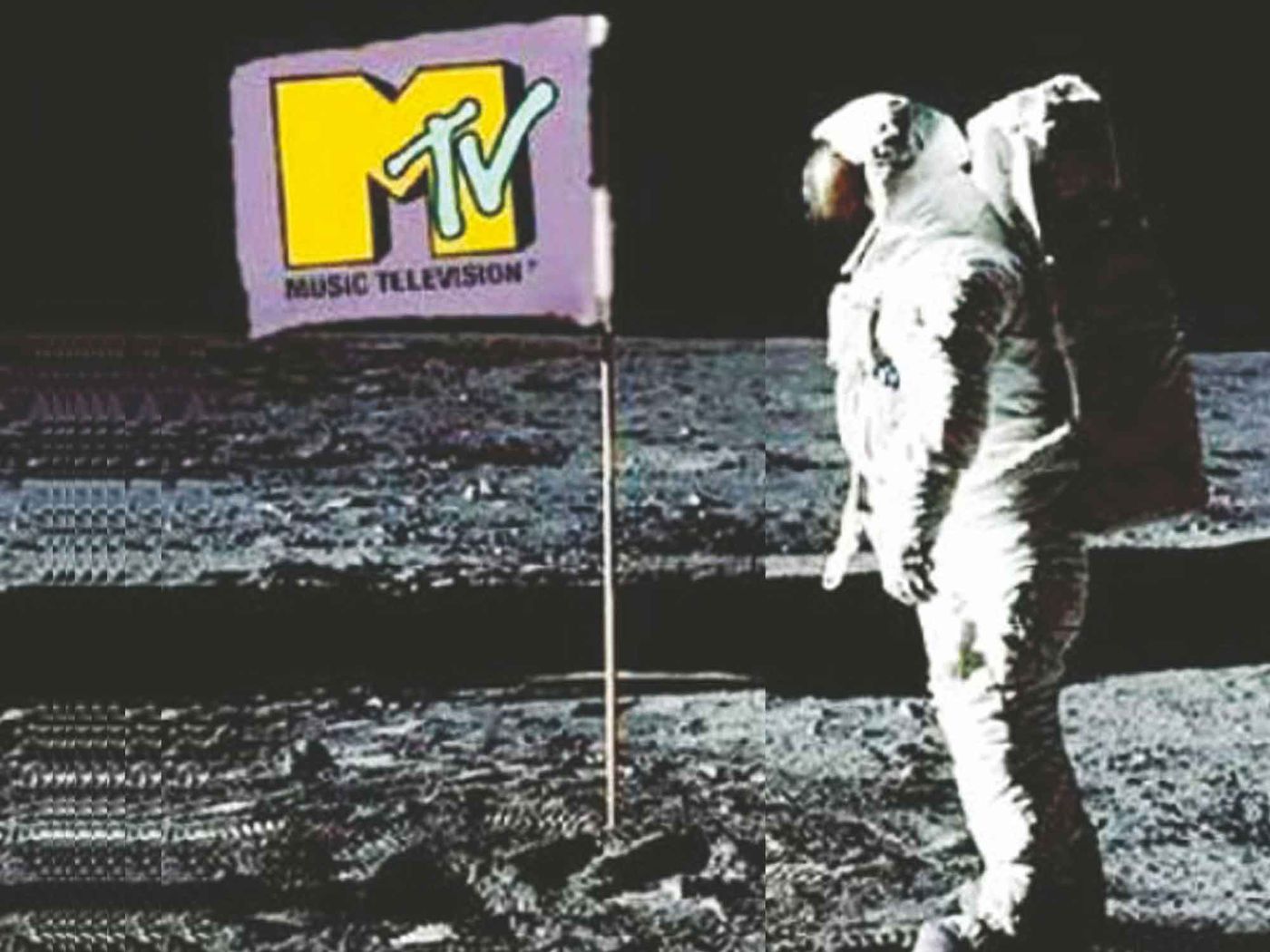 Grounds For the Motion
Ineffective assistance with counsel: No
Newly discovered evidence: Yes
Due process: Yes
Standard
In Commonwealth v. Scott, the federal standard set out in Ferrara v. United States was adopted. 
This cases are similar to Ferrara v. United States, 456 F.3d 278, 290 (1st Cir. 2006). In Ferrara, it was discovered ten years after the plea that government misconduct deliberately manipulated a key witness, convincing the witness to testify against the defendant despite the recantation by that witness of his statements incriminating the defendant.
Due Process Claim
Motion was based in part on a claim that the plea was not knowing and intelligent and therefore violated the defendant's due process rights. Commonwealth v. Scott, 467 Mass. 336, 345 (2014).
Requires that a plea of guilty be accepted only where "the contemporaneous record contains an affirmative showing that the defendant's plea was intelligently and voluntarily made." Commonwealth v. Furr, 454 Mass. 101, 106 (2009), citing Boykin v. Alabama, 395 U.S. 238 (1969), and Commonwealth v. Foster, 368 Mass. 100, 102 (1975).
Similar to  Scott, we argue  that the guilty plea was facially defective, but that it was involuntarily induced by government  misconduct that since has been discovered. Our cases are similar to Scott and Ferrara v. United States, 456 F.3d 278, 290 (1st Cir. 2006).
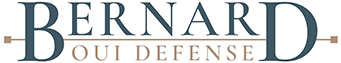 31
Newly Discovered Evidence
Defendant seeking a new trial on the ground of newly discovered evidence must establish both that the evidence
Two questions
Is it new?
Is it important?
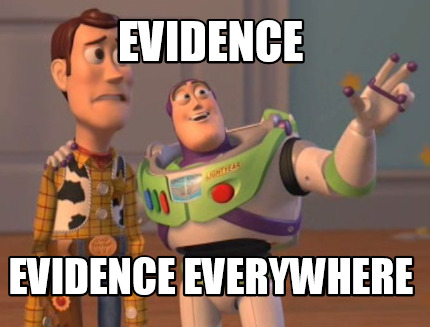 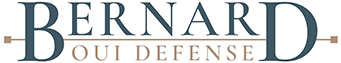 32
Is It New?
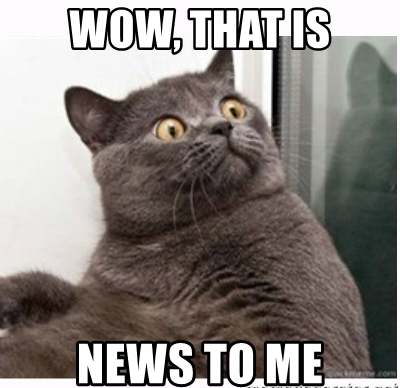 Evidence must have been “unknown to the defendant or his counsel and not reasonably discoverable by them at the time of trial (or at the time of the presentation of an earlier motion for new trial.” Commonwealth v. Brown, 378 Mass. 165, 171 (1979); Commonwealth v. Grace, 370 Mass. at 753-754.
Unknown to the defendant or his counsel and not reasonably discoverable by them at the time of trial (or at the time of the presentation of an earlier motion for a new trial). Commonwealth v. Brown, supra at 171-172; Commonwealth v. Grace, 370 Mass. at 753-754.
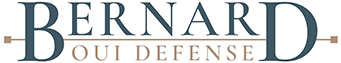 33
Is It Important? Totality of Circumstances
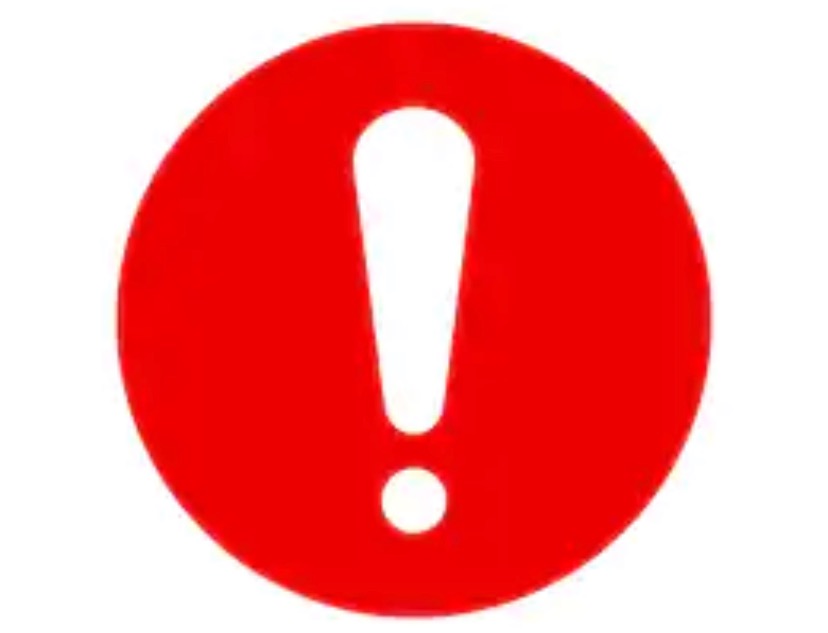 Casts real doubt on the justice of the conviction. Commonwealth v. Brown, 378 Mass. 165, 171 (1979)
Must be material and credible but also must carry a measure of strength in support of the defendant’s position. Commonwealth v. Brown, supra at 171-72. 
The judge must find there is a substantial risk that the jury would have reached a different conclusion had the evidence been admitted at trial. Commonwealth v. Markham, 10 Mass. App. Ct. 651, 654 (1980)
The strength of the case against a criminal defendant, therefore, may weaken the effect of evidence which is admittedly newly discovered.
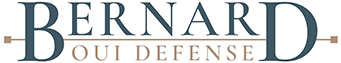 34
Newly Discovered Evidence or Due Process?
Not necessary here to reach the question whether a voluntary and intelligent guilty plea constitutes a waiver of the defendant's right to seek to vacate a plea based either on the common-law claim of newly discovered evidence or on the constitutional claim of prosecutorial nondisclosure. Scott
If, on remand, the defendant fails to establish that the guilty plea was involuntary under the Ferrara analysis because under the second prong he is unable to demonstrate that knowledge of Dookhan's misconduct would have materially influenced his decision to plead guilty, the Ferrara analysis will likely be dispositive of the other grounds asserted by the defendant as well.
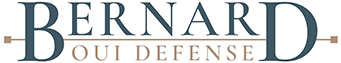 35
Newly Discovered Evidence or Due Process Continued
Both a common-law claim of newly discovered evidence and a constitutional claim of prosecutorial non-disclosure require the defendant to make some showing of prejudice or materiality. See Tucceri, 412 Mass. at 412-413; Grace, 397 Mass. at 305-306. When a defendant brings a motion for a new trial based on newly discovered evidence, the defendant has the burden to show that the evidence "casts real doubt on the justice of the conviction." Grace, at 305. 
The defendant must convince the judge that there is a "substantial risk that the jury would have reached a different conclusion had the evidence been admitted at trial." Id. at 306. The judge need not be convinced that the jury's verdict would have been different but rather that the evidence would have been a "real factor" in the jury's deliberations. Id. Similarly, when a defendant brings a motion for a new trial based on the prosecutor's failure to disclose exculpatory evidence in violation of the defendant's due process rights under art. 12 of the Massachusetts Declaration of Rights, the defendant must show that "there is a substantial risk that the jury would have reached a different conclusion if the evidence had been admitted at trial." Tucceri, 412 Mass. at 406, 413. As we stated in Tucceri, this test is "substantially the same as the Saferian ineffective assistance of counsel standard." Id. at 413. See Commonwealth v. Saferian, 366 Mass. 89, 96 (1974). 
Therefore, reconsideration of the defendant's motion based on the voluntariness analysis we have set forth in this opinion should be sufficient to dispose of all the grounds on which the defendant raised his motion to withdraw his guilty plea.
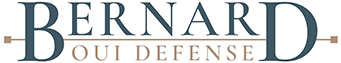 36
Newly Discovered Evidence:
It’s a Misnomer here
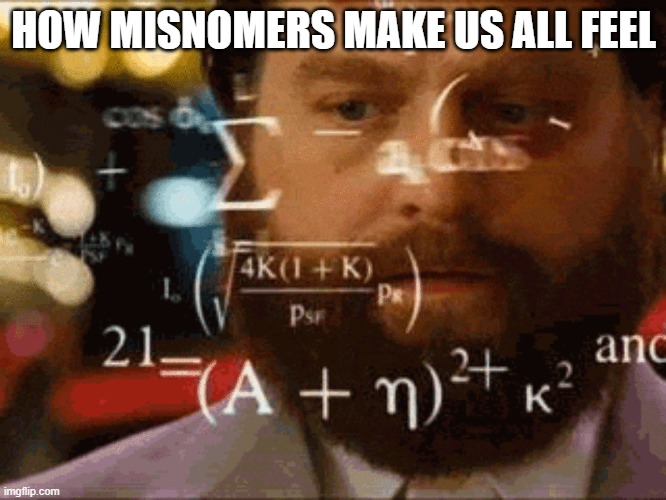 Newly Discovered Evidence = Breath Test should not have been used per joint agreement!

Newly Discovered Evidence = Breath Test unreliable due lack of protocols!

Newly Discovered Evidence = Breath Test should not have been used per Consolidated Order!

Newly Discovered Evidence = OAT dysfunction!

Newly Discovered Evidence= Withheld worksheets! 

Do not let the language distract you from what it is
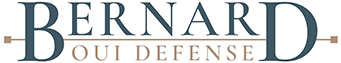 37
Motion to Vacate Plea - Newly Discovered Evidence
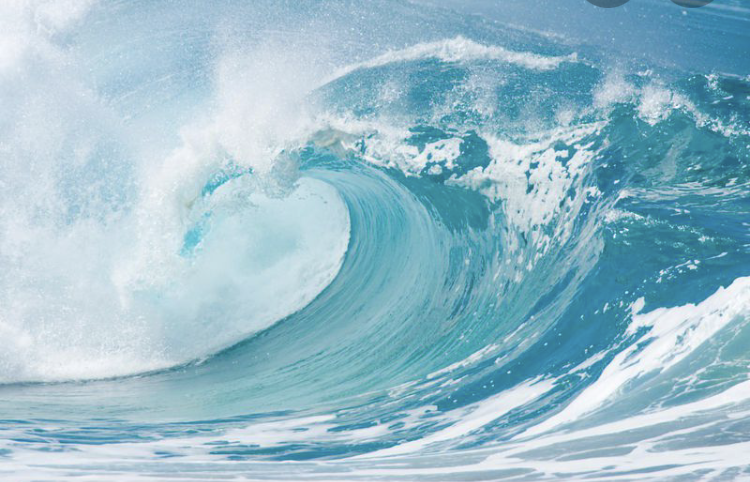 2nd Prong Ferrara factors.  See Ferrara v. United States, 456 F.3d 278 (1st Cir. 2006).
Whether evidence of the government misconduct could have detracted from the factual basis used to support the guilty plea; - (Is there other overwhelming evidence of intoxication?) 
Whether the evidence could have been used to impeach a witness whose credibility may have been outcome-determinative; 
Whether the evidence was cumulative of other evidence already in the defendant's possession; - (Is there other overwhelming evidence of intoxication?) 
Whether the evidence would have influenced counsel's recommendation as to whether to accept a particular plea offer; and (Is there other overwhelming evidence of intoxication?)
Whether the value of the evidence was outweighed by the benefits of entering into the plea agreement. - (Is there other overwhelming evidence of intoxication?)
Overwhelming Evidence of Intoxication?
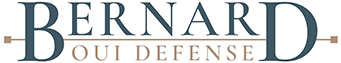 38
Scott/Ferrara Analysis
Prong 1: Egregious misconduct by the government in the defendant’s case
Egregious misconduct nexus
Under the Ferrara analysis, defendant must first show the egregious government misconduct preceded the entry of his guilty plea & that it’s the sort of conduct the implicates the defendant’s due process rights. Ferrara v. United States, 456 F.3d 278, 290 (1st Cir. 2006)
By the government
Defendant next must show that the egregious misconduct was undertaken “by government agents” prior to the entry of the defendant’s guilty plea. See Ferrara at 290. 
In the defendant’s case
Defendant must demonstrate that the misconduct occurred in his case
Needs to be nexus between the governmental wrongdoing & defendant’s case was not in dispute. See Ferrara at 284. 
In Scott, the SJC laid out a road map. Dookhan’s signature as an analyst on the drug certificate is sufficient to establish the requisite nexus between egregious government wrongdoing & the defendant’s case. We emphasize that this special evidentiary rule is sui generis. It’s a remedy dictated by the particular circumstances surrounding Dookhan’s misconduct as a chemist at the Hinton drug lab & is intended to apply only to this narrow class of cases in which a defendant seeks to withdraw his or her guilty plea after learning of Dookhan’s misconduct.
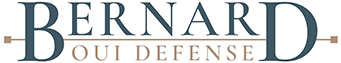 39
Scott/Ferrara Analysis Continued
Prong 2: Material influence on the defendant’s decision to plead guilty
The court in Ferrara describes the reasonable probability tests as a totality of the circumstances test & identifies several factors that may be relevant to the defendant’s showing under this prong:
(1) whether evidence of the government misconduct could have detracted from the factual basis used to support the guilty plea, (2) whether the evidence could have been used to impeach a witness whose credibility may have been outcome-determinative, (3) whether the evidence was cumulative of other evidence already in the defendant’s possession, (4) whether the evidence would have influenced counsel’s recommendation as to whether to accept a particular plea offer, and (5) whether the value of the evidence was outweighed by the benefits of entering into the plea agreement.
See Ferrara at 294, citing Brady v. United States, 397 U.S. at 749.
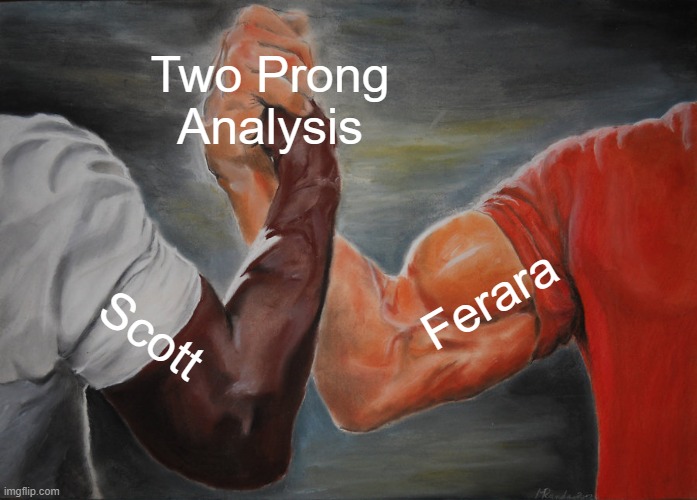 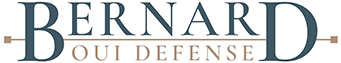 40
Statewide Implications
Ultimately, although the full extent of Dookhan’s misconduct may never be known, the investigation into her wrongdoing has had an enormous impact on the criminal justice system in Massachusetts. See Commonwealth v. Charles, 466 Mass. 63, 65 (2013)
Brennan held that “the prejudice caused by OAT’s misconduct against the consolidated defendants and the resulting damage to the criminal justice system, OAT must first demonstrate that its current methodology will produce scientifically reliable BAC results.” Commonwealth v. Ananias, (Ananias II at 16)
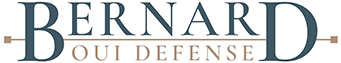 41
While it may be located towards Boston,
OAT = Government Agent & Statewide Lab
Massachusetts Regulation 501 section 2.01 through 2.03 - the Office of Alcohol Testing (OAT) is a statewide calibration lab mandated to perform a variety of statewide functions including but not limited to maintaining and calibrating breath test devices. The breath test device results are utilized statewide in the prosecution for operating under the influence cases pursuant to chapter 90 section 24. Furthermore, like in Scott with the drug lab  and  the medical examiner's office in Woodward, “the Legislature appears to have contemplated a coordination of efforts between prosecutors and OAT because the lab was required by statute to perform chemical analyses of substances on request from law
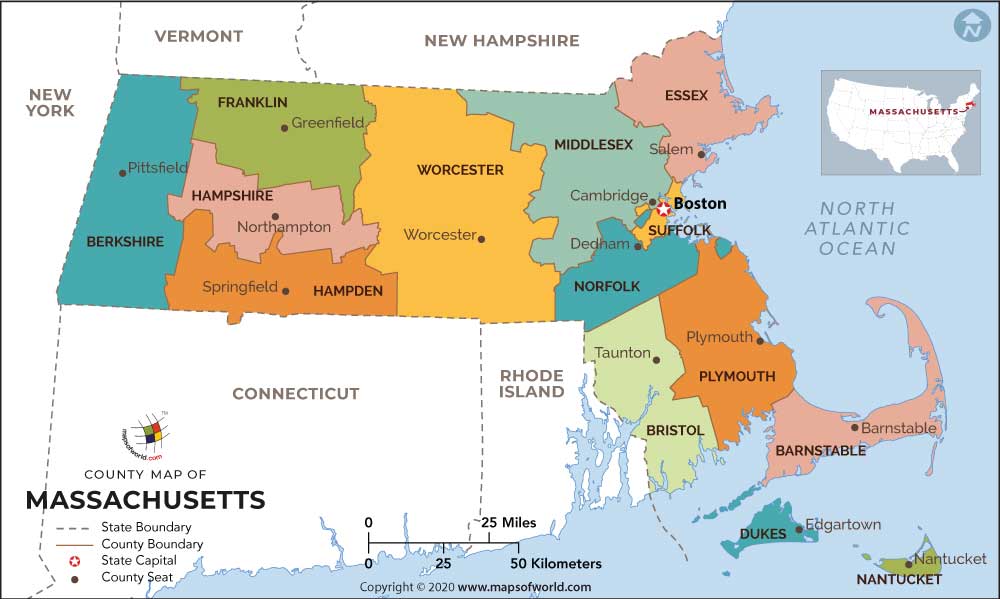 enforcement officials.” Commonwealth v. Scott, 467 Mass. 336, 349 (2014). As such, OAT is clearly an agent “of the prosecution team” and a “Commonwealth agent” in all operating under the influence cases throughout the state utilizing breath test results. Id. ,  Commonwealth v. Woodward, 427 Mass. 659, 679 (1998).
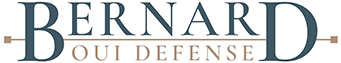 42
Motion for New Trial
The judge must determine whether there is a substantial risk that the jury would have reached a different conclusion if the evidence had been admitted at trial. See Commonwealth v. Grace, 397 Mass. 303, 305 (1986).
Per Se Theory
BT was direct evidence of violation
Impaired Theory
Model Jury Instructions indicates that a jury may consider “whether a breath test showed that the defendant had consumed any alcohol.” See Instruction 5.310: Operating Under the Influence of Intoxicating Liquor.
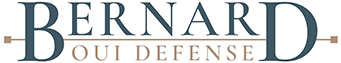 43
Motion to Vacate Plea
There are two critical points you must emphasize when arguing these motions:
A Breath Test result is powerful evidence
Regardless of the “per se theory” the evidence is also persuasive on the “impairment theory”
As the Supreme Court has stated “Breath tests have been in common use for many years” and their results are “widely credited by juries.” Birchfield v. North Dakota, 136 S. Ct. 2160, 2184 (2016)
Evidence of a .08% BAC alone is enough for the Commonwealth to meet its burden with respect to the third element of the per se theory. Commonwealth v. Hebb, 477 Mass. 409, 412 (2017)
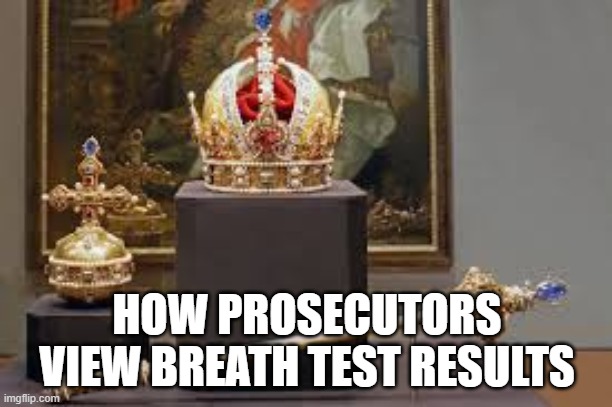 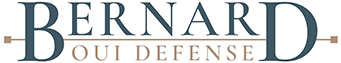 44
Motion to Vacate Plea
Under the “impairment theory”, in order for the Commonwealth to prevail, they must prove beyond a reasonable doubt that the defendant’s “ability to drive safely was diminished by alcohol.” See instruction 5.310: Operating under the Influence of Intoxicating Liquor; See also Commonwealth v. Hebb, 477 Mass. 409, 412 (2017)
In cases where both the “per se theory” and the “impairment theory” are tried together, the factfinder may consider the breath test results pertaining to the degree of impairment of the defendant with respect to the Commonwealth's case on the impaired theory. Commonwealth v. Colturi, 448 Mass. 809, 817 (2007).
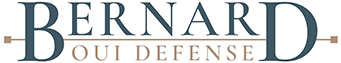 45
Motion to Vacate Plea
“...a defendant's decision to tender a guilty plea is a unique, individualized decision, and the relevant factors and their relative weight will differ from one case to the next.” Scott, 467 Mass. at 356.

Is there other overwhelming evidence of intoxication? 

If so, judge may find client received great benefit of plea that overcomes issues with BT - reasonable probability that defendant would have accepted plea anyways. But don’t forget Colturi! Don't forget the fourth factor!!! First offense plea benefit - possible employment, but not with RMV or a subsequent analysis.
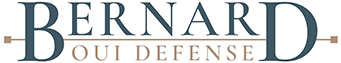 46
Cases for Motion for New Trial / 
Motion to Vacate Plea
Multiple level offenses
Review criminal history/driving record for prior BT cases
Not appropriate for all cases if possibility of exposing client to greater penalties
Unlike Dookhan defendants as the court ruled in Bridgeman v. District Attorney For The Suffolk District, 471 Mass. 465, 477 (2015)

Clients trying to reinstate license
Lifetime losses for CTR/5th Offenses
Interlock Ignition Device issues
CTR suspensions
If successful, client can reinstate immediately after motion allowed even while case reopened and pending
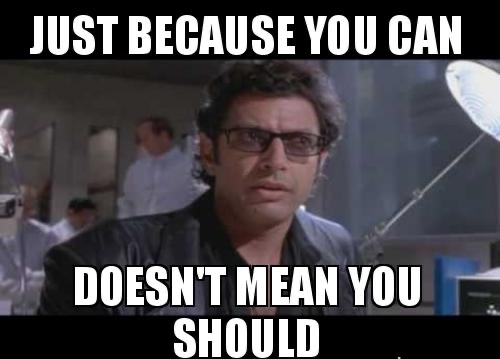 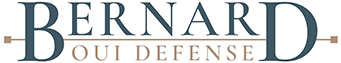 47
Sentencing Upon Reconviction
North Carolina v. Pearce, 395 U.S. 711 (1969)
Double jeopardy protections against multiple punishments for the same offense “constitutional[ly] guarantee” that punishment already exacted for an offense must be fully "credited" when imposing a sentence upon a new conviction for the same offense 
Unfair to impose more severe sentence after a 2nd trial simply because defendant successfully pursued an appeal 
Defendant must be a ‘freed of apprehension of such a retaliatory motivation on the part of the sentencing judge”
SCOTUS adopted a rule "that whenever a judge imposes a more severe sentence upon a defendant after a new trial, the reasons for his doing so must affirmatively appear." 
Reasons must be based on "objective information concerning identifiable conduct on the part of the defendant occurring after the time of the original sentencing proceeding."
Alabama v. Smith, 490 US 794 (1989): Presumption of vindictiveness is applicable only when there is one sentence
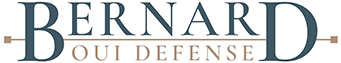 48
Sentencing Upon Reconviction
Commonwealth v. Hyatt, 419 Mass. 815 (1995)
The Massachusetts Rule: when a defendant is again convicted of a crime, the second sentencing judge may impose a harsher sentence or sentences only if the judge's reason or reasons for doing so appear on the record and are based on information that was not before the first sentencing judge 
Prevents sentencing disparities that are inherently likely to occur when two different judges engage in sentencing on the same sentencing facts
Avoids the unseemly appearance that defendant's ultimate sentence is greater than his first for no better reason than a change in the identity of sentencing judge 
Effectively safeguards successful appellant upon retrial from the possibility of retaliatory vindictiveness following reconviction
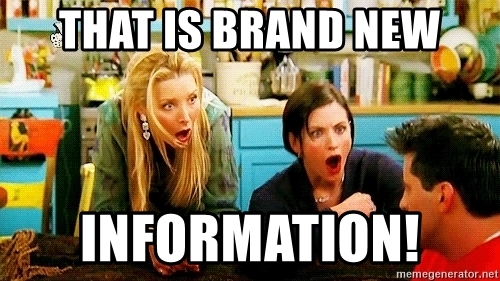 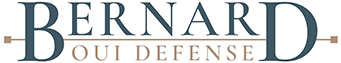 49
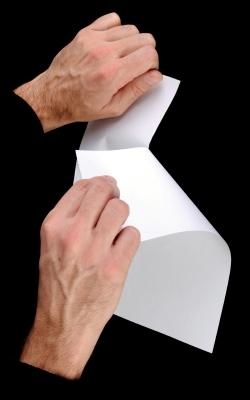 Commonwealth v. Lewis 
96 Mass. App. Ct. 354 (2019)
A post-Dookhan case
Plea to multiple charges can be upheld even if plea to the tainted charge made at the same time is vacated. Court allowed a plea associated with a cocaine charge to be vacated due to Annie Dookhan’s involvement, but refused to allow a plea involving a heroin charge entered on the same day to be as well.
The reason, the government’s malfeasance did not impact the heroin charge and Massachusetts has a history of allowing divisibility of pleas both pre and post-Dookhan.
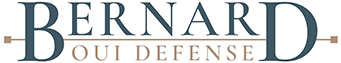 50
7110 Machines?????
Is there a newly discovered evidence? Are the 7110 machines ripe for a motion to vacate/motion for new trial?
The level of dysfunction and culture of clandestine activities was unknown to the entire criminal justice system. After the Executive Office of Public Safety and Security (EOPSS) investigated into the misconduct of OAT, it exposed a long-standing problem with the OAT calibration laboratory. These problems with OAT have now been exposed. One of the issues brought to light was OAT’s lack of compliance and understanding with basic discovery principles. In fact, one of the remedial measures was a mandate of training regarding the concept of exculpatory evidence. See Commonwealth v. Ananias, Figueroa, et. al., 1248-CR-1075, 1201-CR-3898, and others, Decision Dated January 9, 2019 (Ananias II). This was a long-standing problem with OAT which impacted the criminal justice system for years prior. Another dysfunctional issue exposed with OAT was the complete lack of protocols when calibrating breath test devices. The lack of protocols was in direct conflict with basic scientific fundamentals when calibrating any breath testing devices.
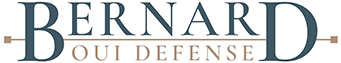 51
PRACTICAL IMPLEMENTATION
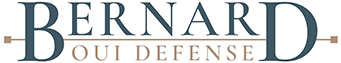 52
Identification and Notice
The Commonwealth agreed to provide written notice of the terms from this agreement to defendants who were charged with an OUI, submitted to a breath test using a 9510 instrument, and received an adverse disposition between June 1, 2011 and August 31, 2017.
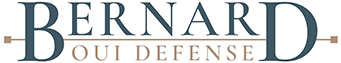 53
How Notice Will Be Issued
Such Notice will be drafted by the defense team with the assent of the Commonwealth, and will be mailed to affected defendants at the address.
If they have a valid Massachusetts driver’s license, the address used will be the one they have on file with the RMV at the time of their breath test.
If they do not have a valid Massachusetts license or have an out of state license, then the address contained within the OAT 9510 database will be used.
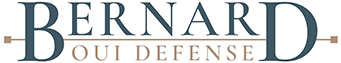 54
How Notice Will Be Issued
Notice will also be provided via electronic mail to the last attorney of record for each case.
*Said notice shall not be construed as a concession or admission that any individual is entitled to any relief. The identification and notice provision shall be developed and filed with the Court and is subject to the Court’s approval*
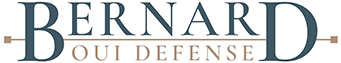 55
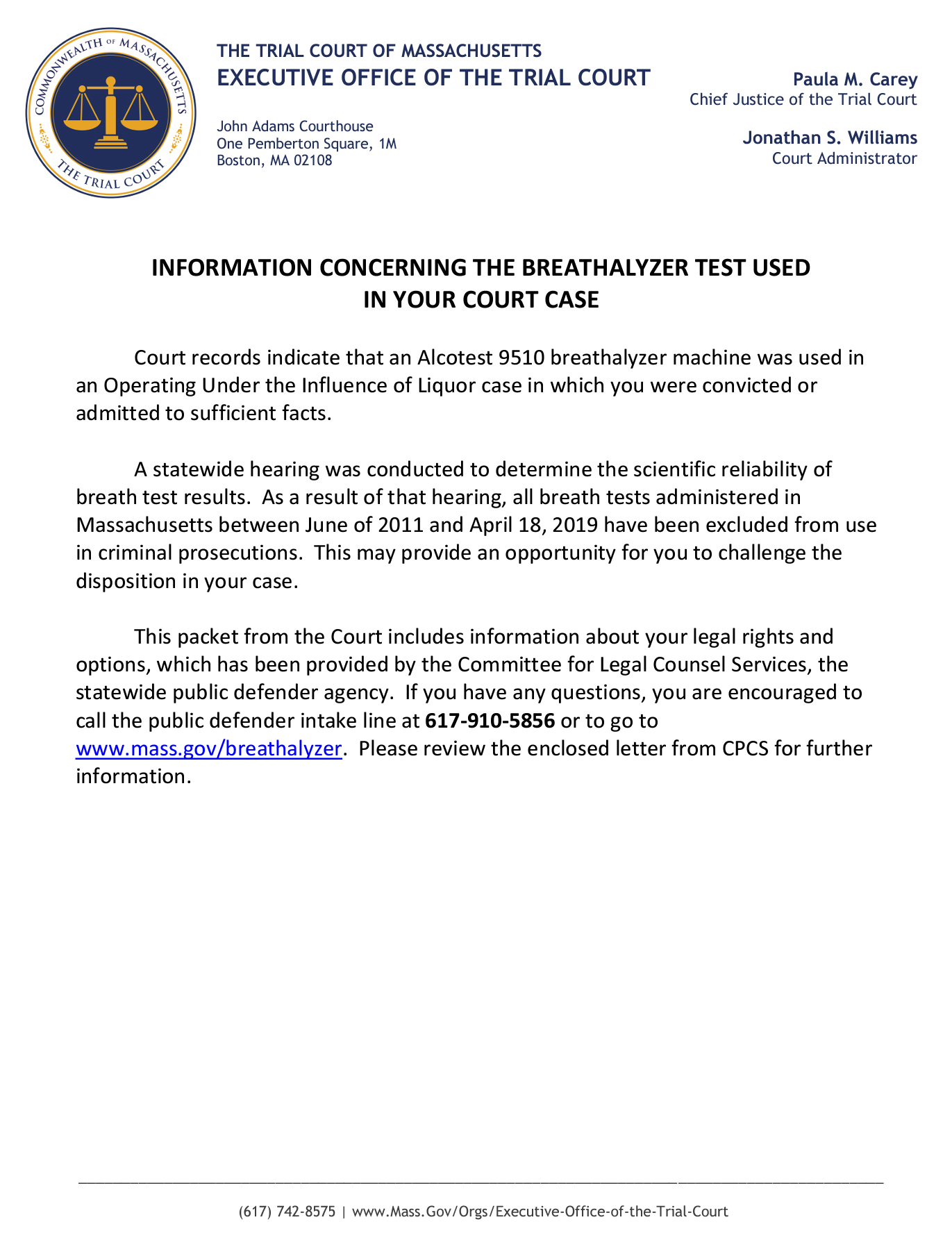 The Notice
Over 27,000
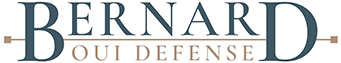 56
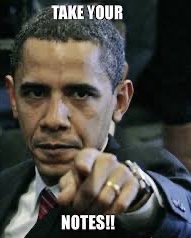 How Do You Do This?
Steps You Should Take
Request the transcript of the plea/trial
Was the Breath Test read into the record?
Obtain a copy of the police report and docket
Find out who the judge was who was presiding over the plea/trial
Speak to the original trial counsel who handled the plea/trial
Prepare an affidavit for them to submit, see next slide.
Any proof of medical issues/disorders?
Could provide an explanation for your client’s actions
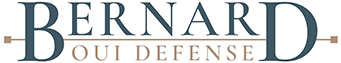 57
Importance of Recovery
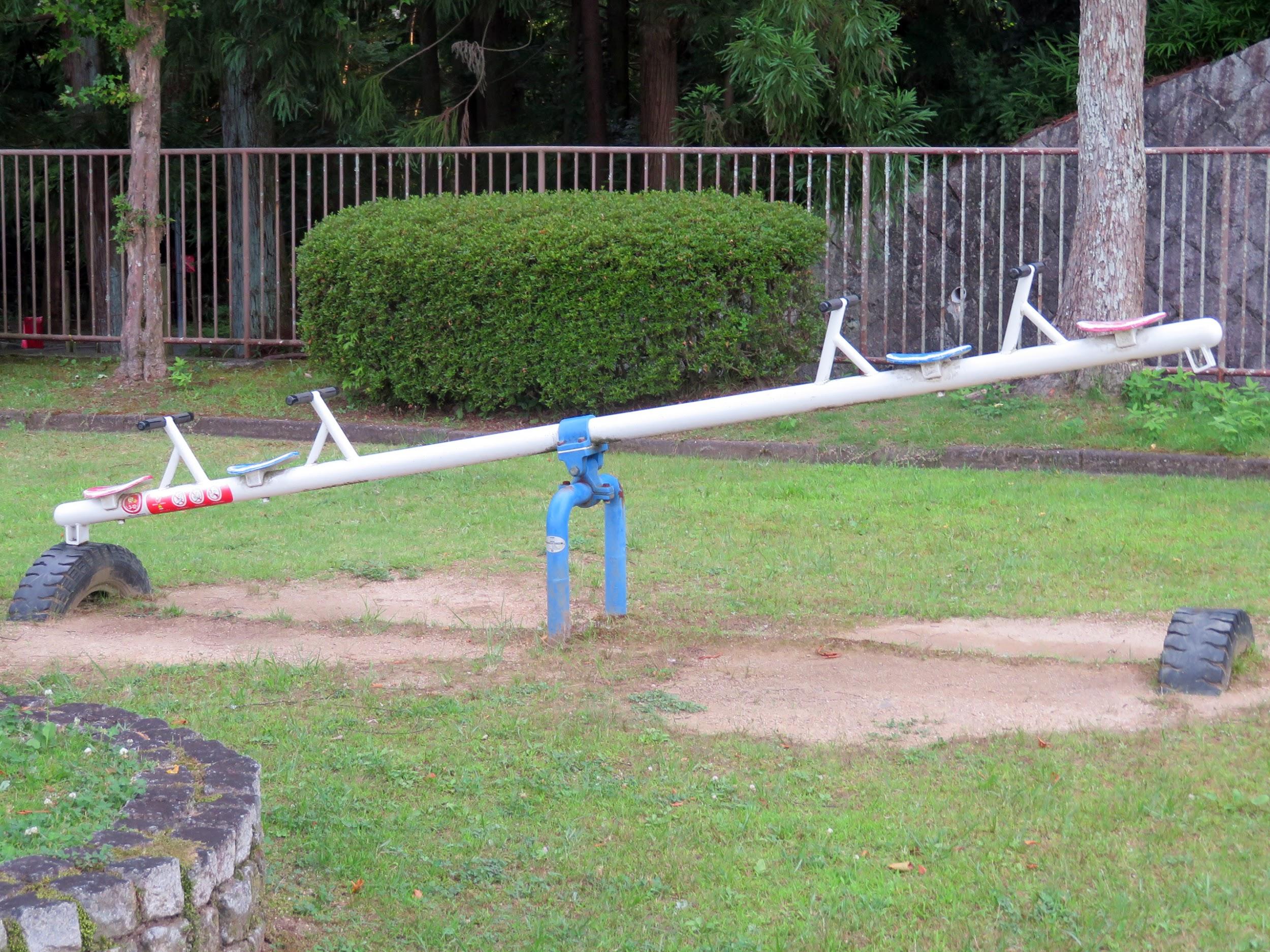 The importance of recovery cannot be overstated when preparing a motion to vacate. It will help you leverage the prosecutor to dismiss the case after the motion is allowed.
Some items you should help your client gather are:
Proof of recovery.
Letters of support
AA attendance sheet
Enrollment in treatment programs or mental health facilities
Mental Health documents
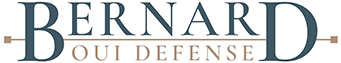 58
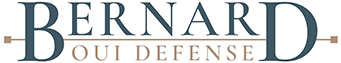 59
Mass. Gen. Laws Chap. 90, Section 27
“The clerk-magistrate of each court shall keep a full record of every criminal case filed therein, and of every civil motor vehicle infraction heard therein...Upon the disposition of such matters, the clerk-magistrate shall forthwith send an abstract of such record to the registrar, in such form, with such content, and by such method as the registrar and the administrative justice of the district court department shall jointly determine. The registrar shall record such information in such form as he shall determine, and such record of the registrar shall be an official record of such criminal case or civil motor vehicle infraction for purposes of any action by the registrar pursuant to chapter ninety…”
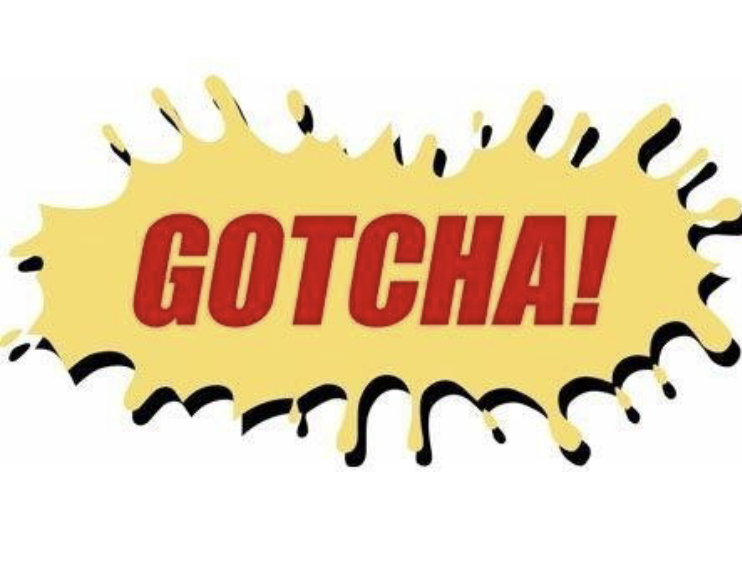 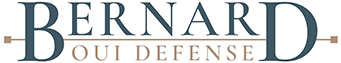 60
Motion for Corrected Abstract
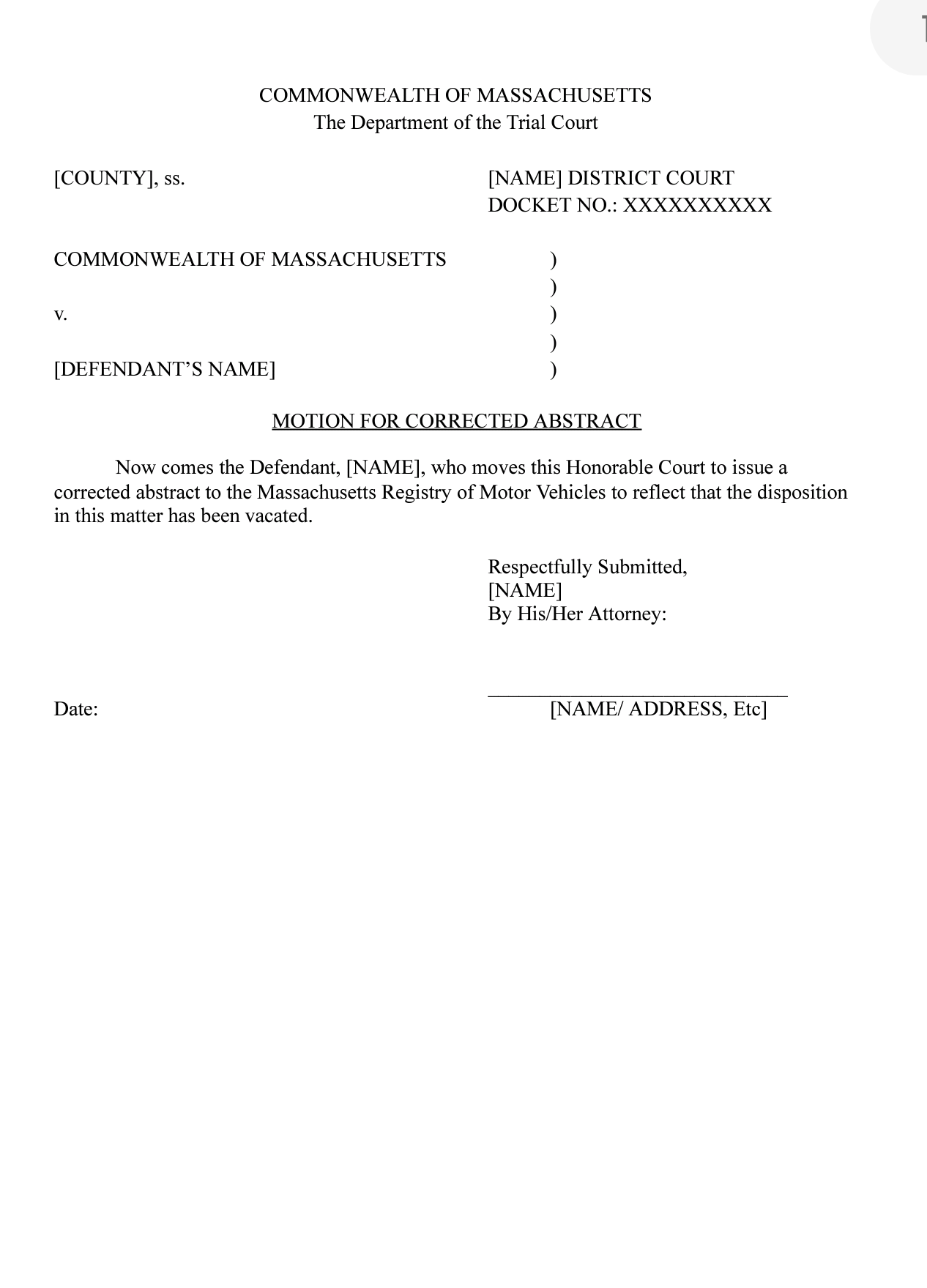 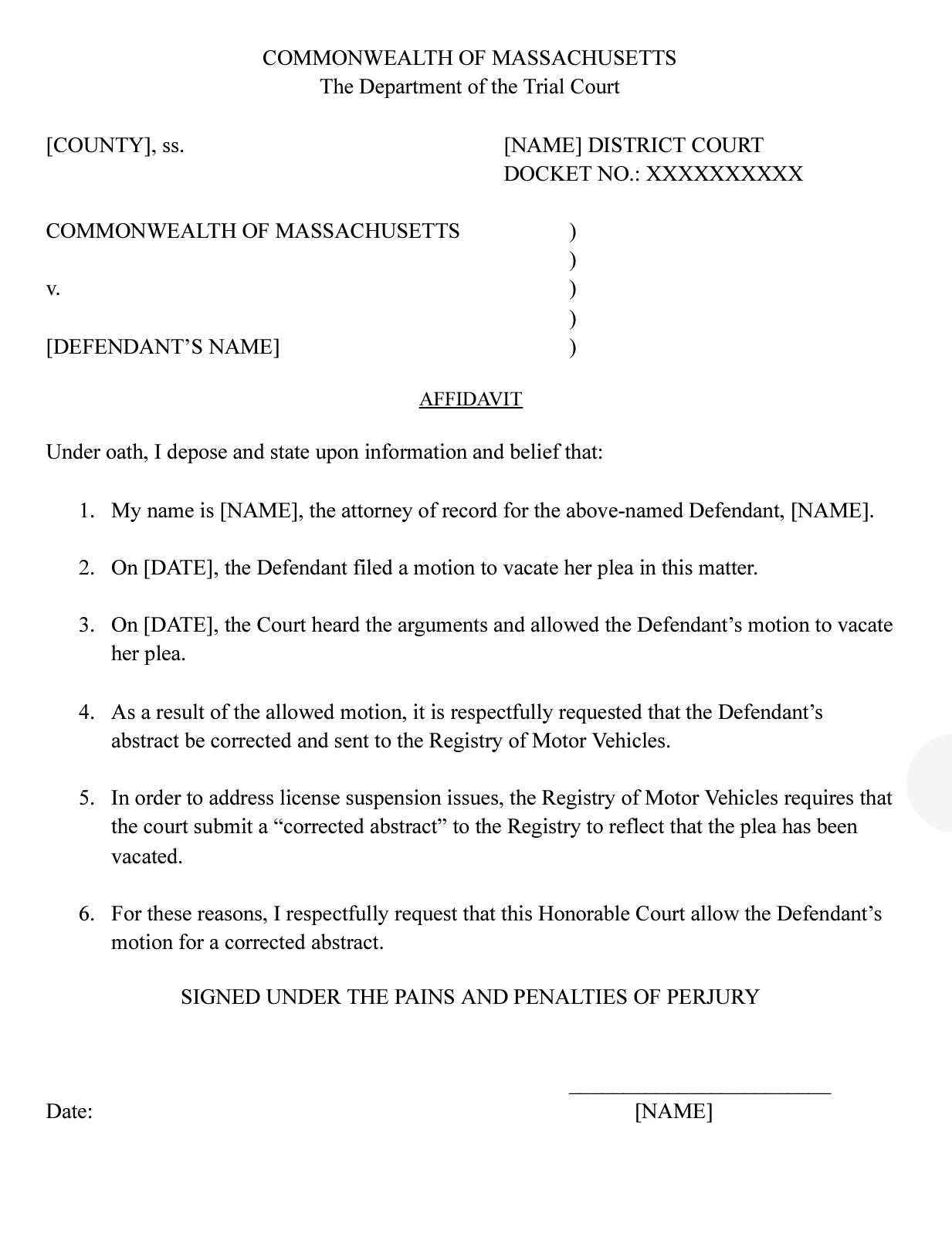 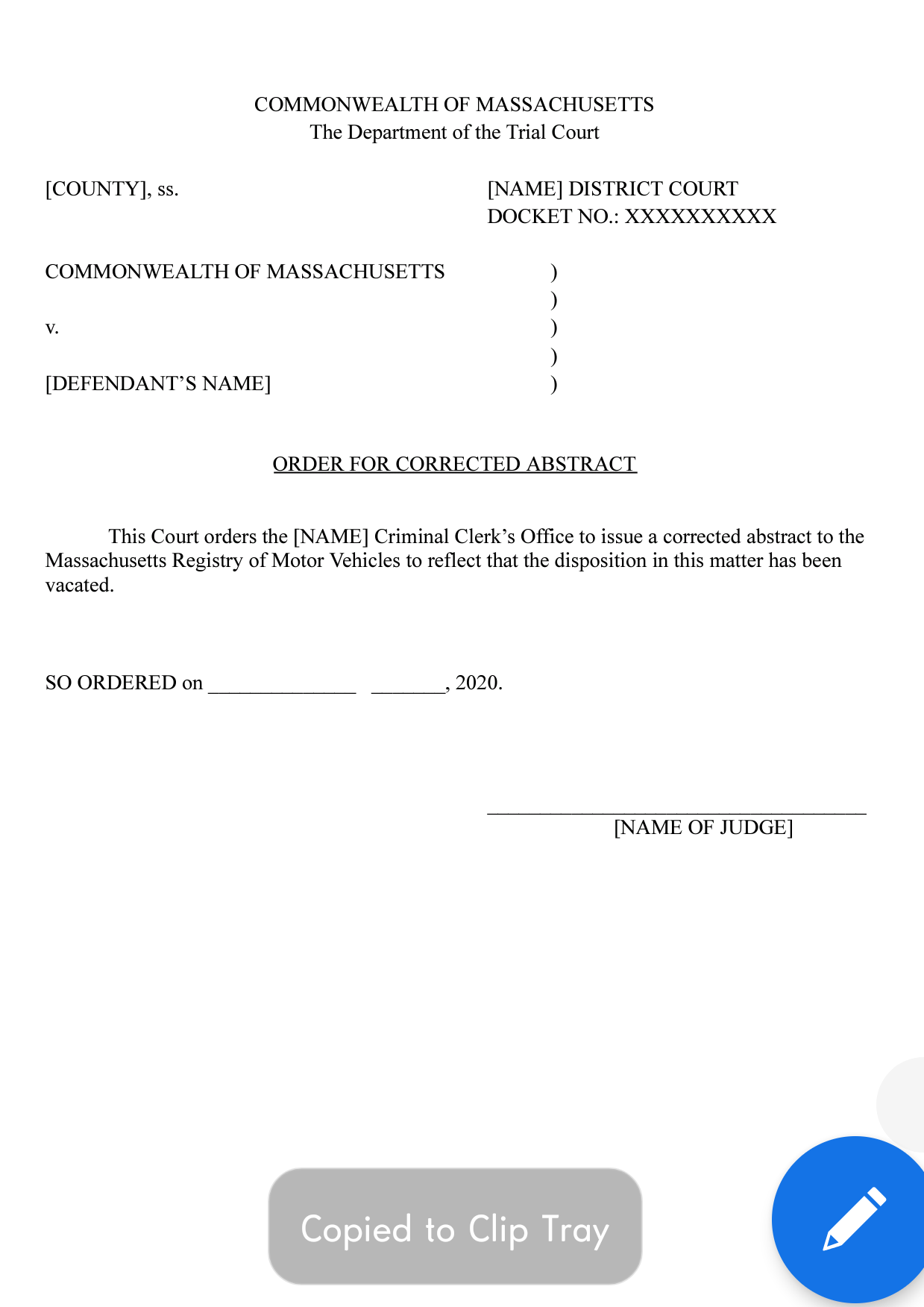 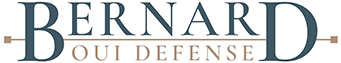 61
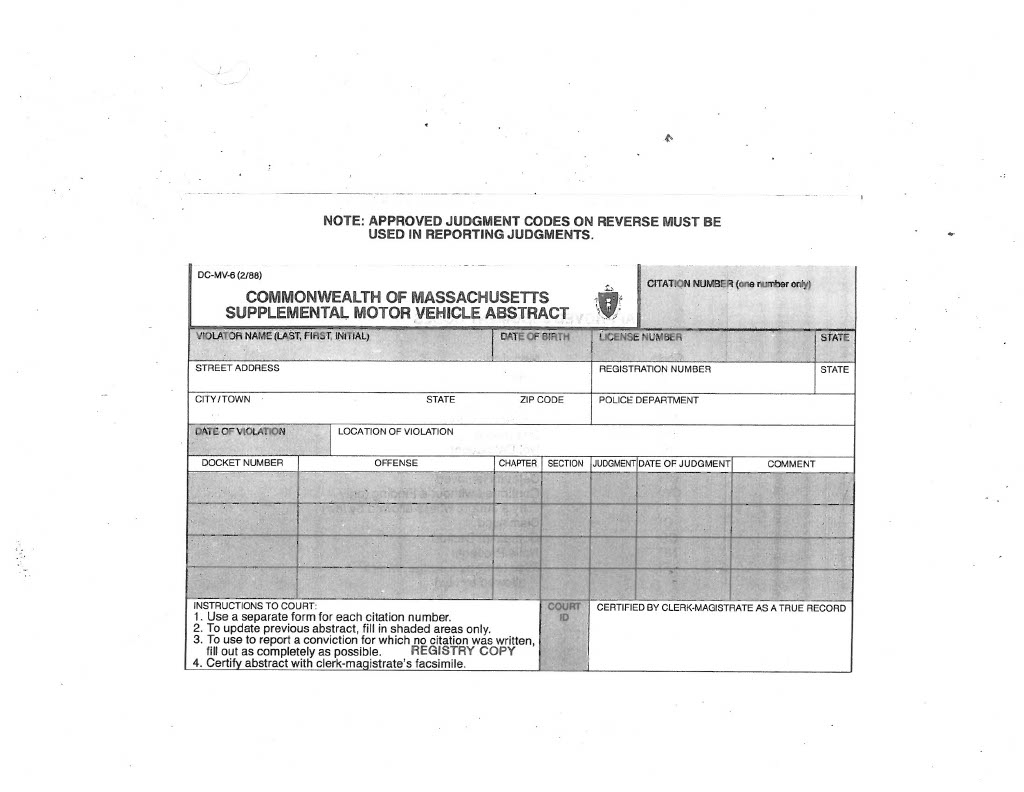 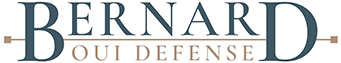 62
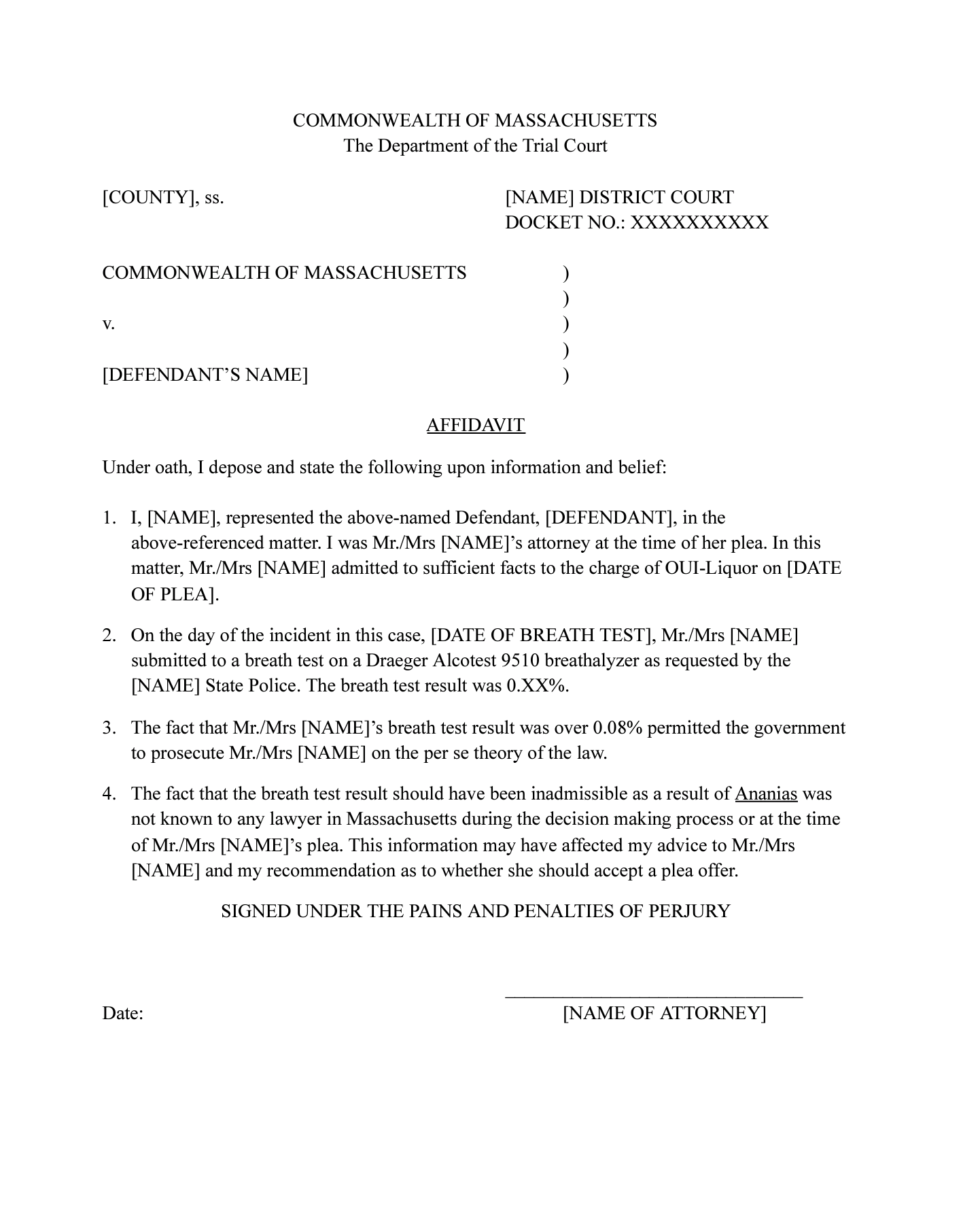 Prior Counsel Affidavit
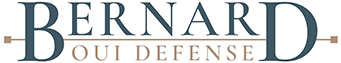 63
THANKS!
ANY QUESTIONS?
You can find me at:
joe@bernardatlaw.com
www.bernardouidefense.com
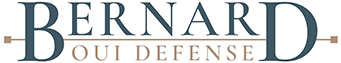 64
In Memory of Attorney Thomas Workman
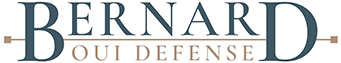 65